24th AEEE Conference
Nice to meet you!
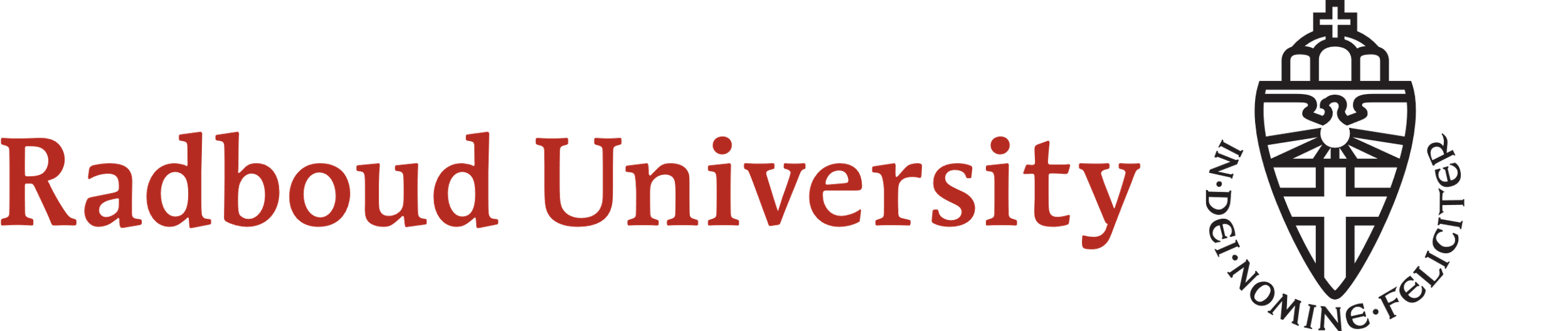 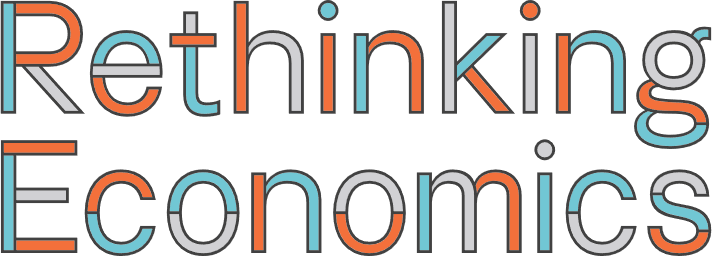 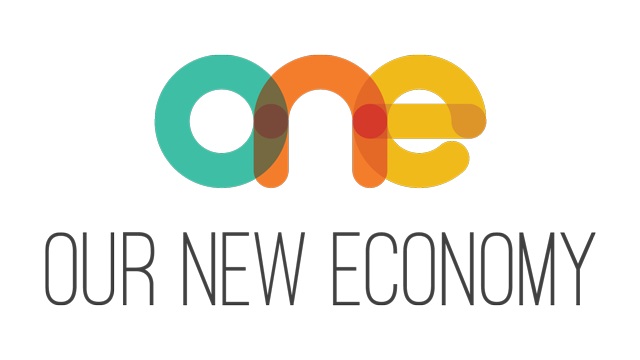 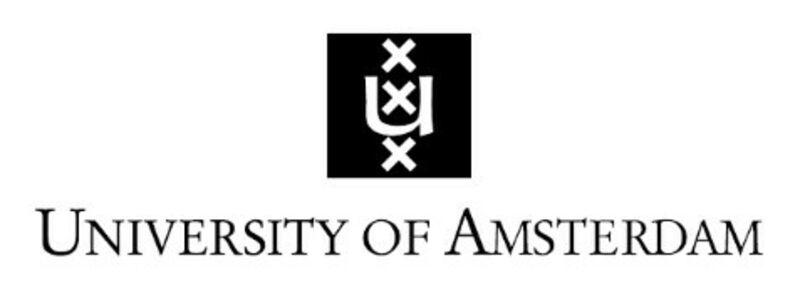 Sam de Muijnck
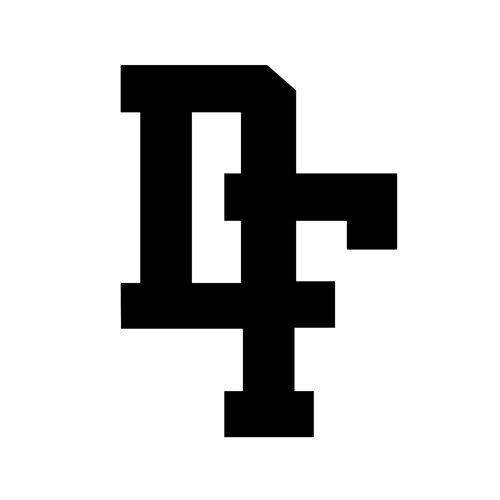 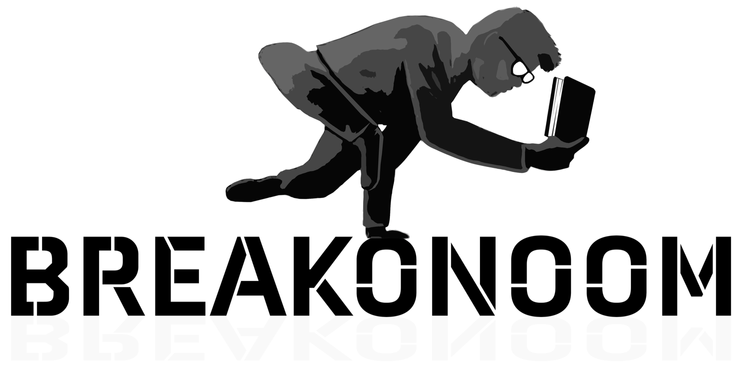 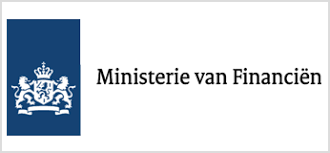 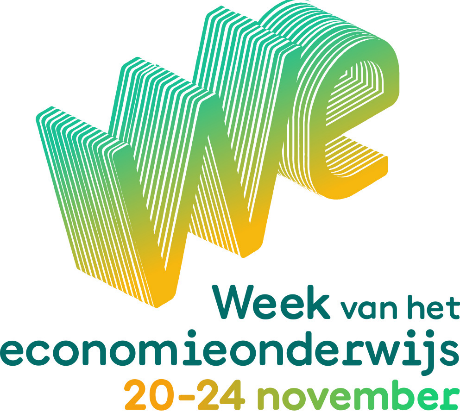 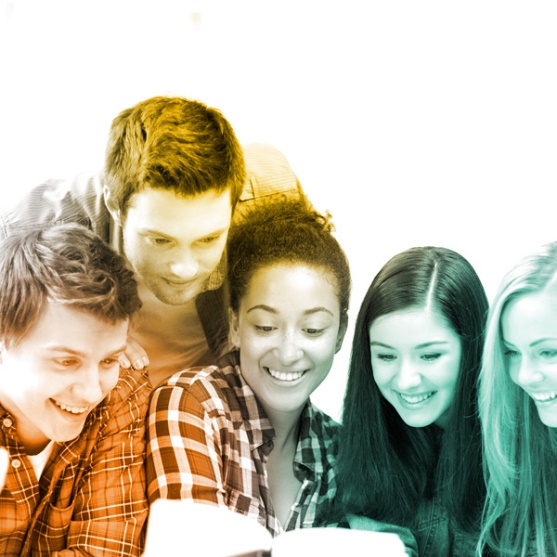 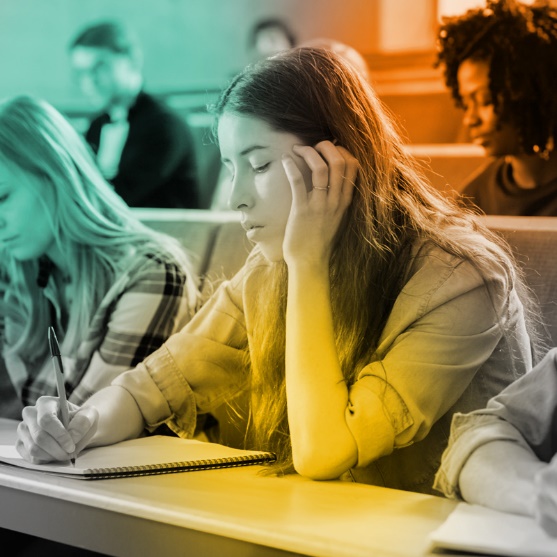 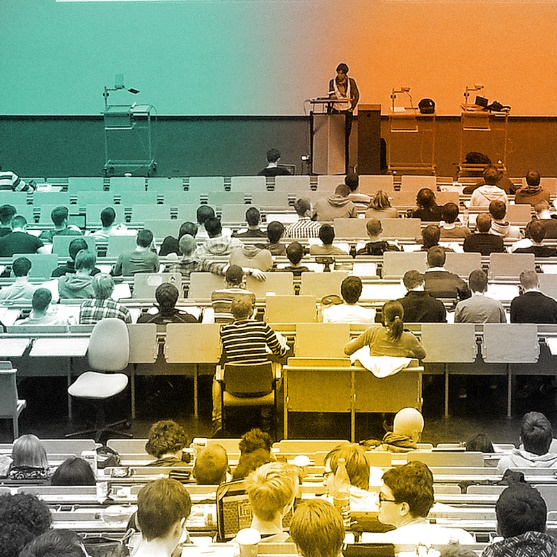 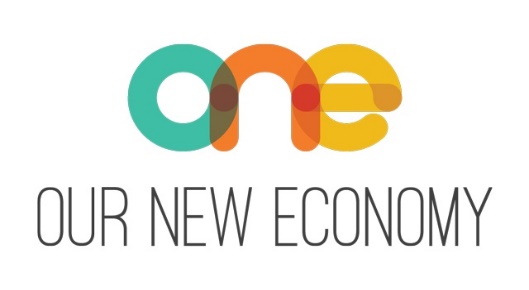 University economics education
Secondary economics education
Professional business education
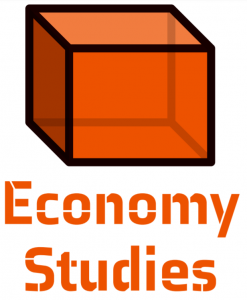 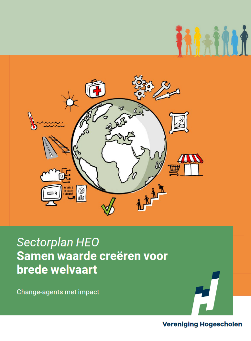 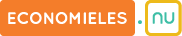 Who are you?
In which country do you teach?
Netherlands
Other European country
A country outside of Europe
Who are you?
What specialisation do you teach?
Business 
General economics
Who are you?
At what level do you teach? 
In high schools / secondary education
Training high school teachers
University of applied sciences / hogeschool
Research university / universiteit
Overview
Economic problems

Current economics education

The movement for new economics education

Tools for change
Planetary boundaries (Richardson, et al. 2023)
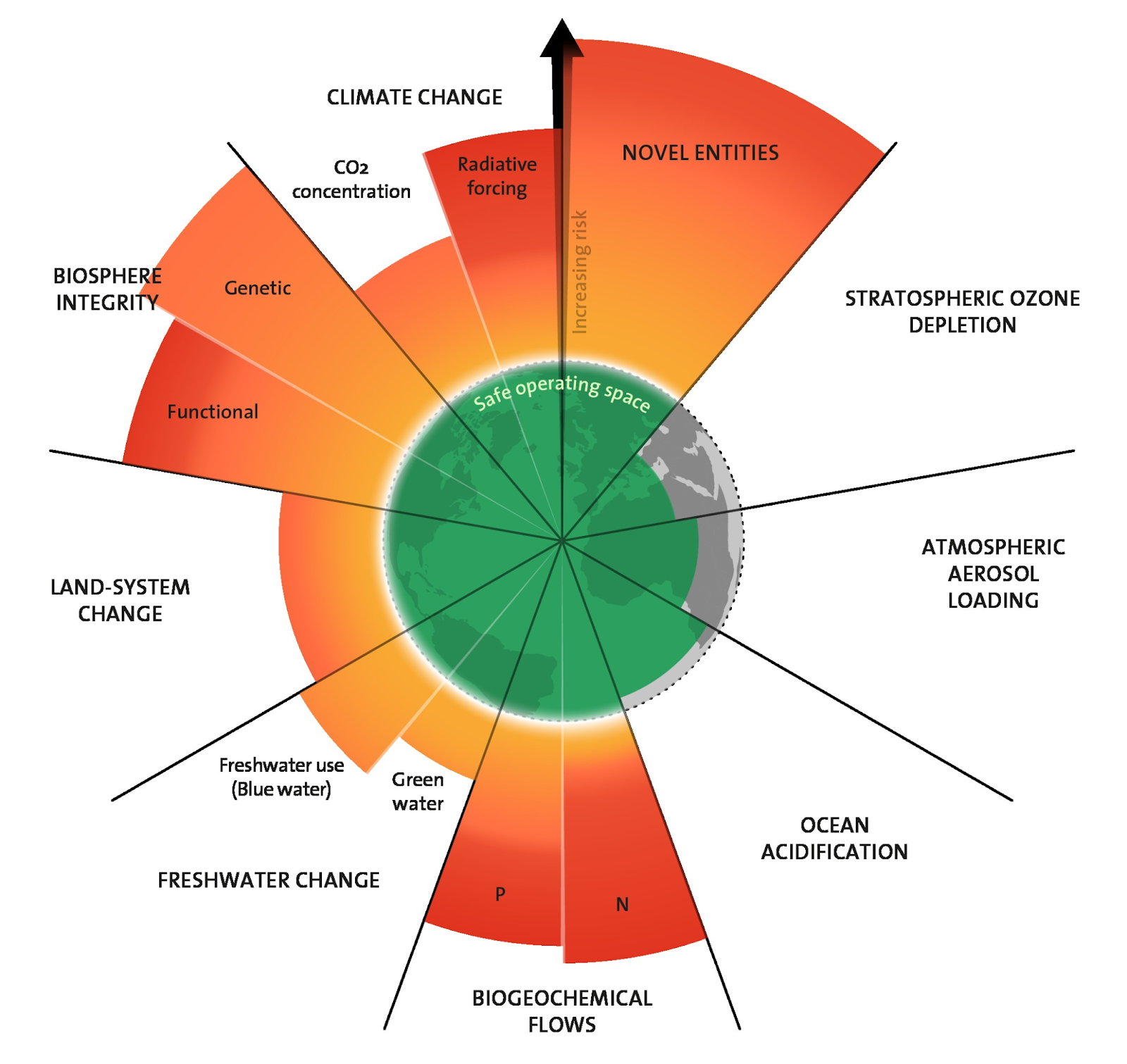 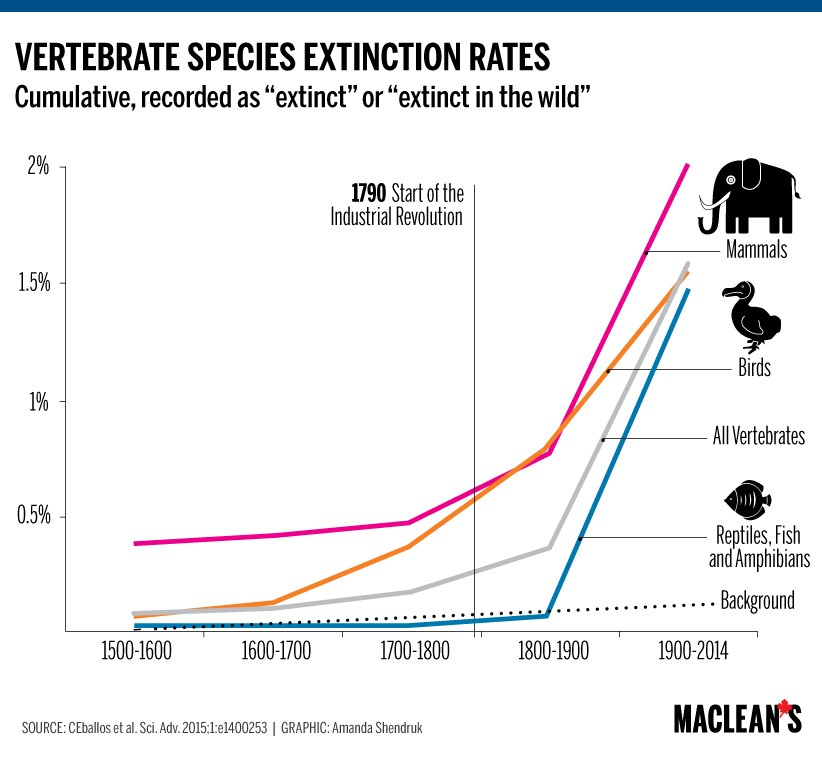 (Ceballos, et al. 2015)
Share of new wealth gained (Oxfam 2023)
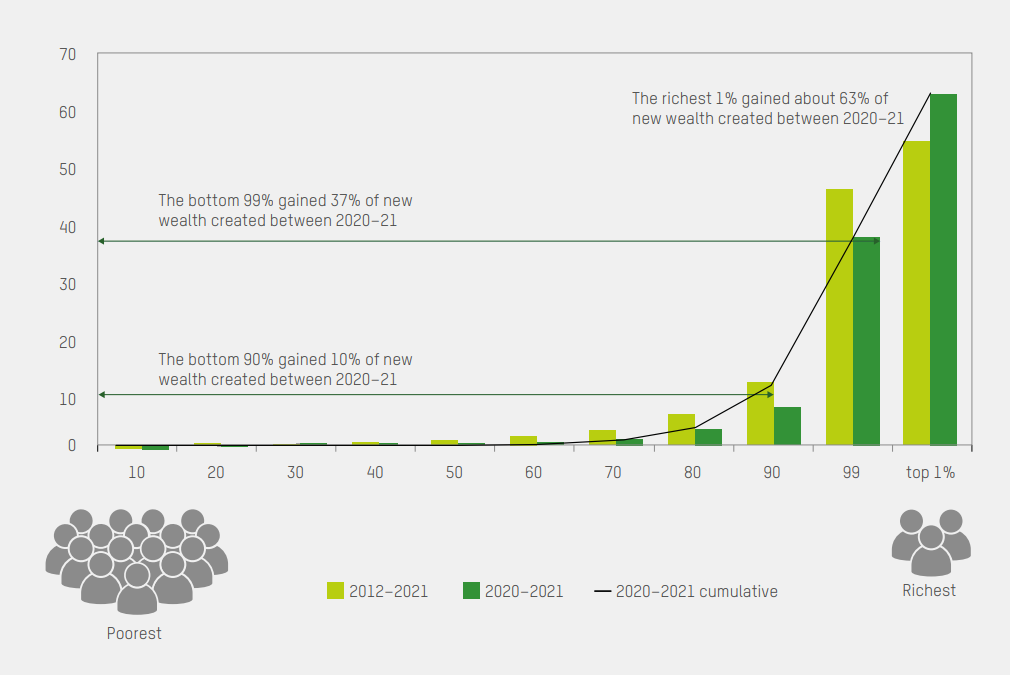 Current level of inequality (Oxfam 2023)
The richest 1% own almost 50% of the world’s wealth, while the poorest 50% of the world own just 0.75%.

81 billionaires have more wealth than 50% of the world combined.

A billionaire emits a million times more carbon than the average person.
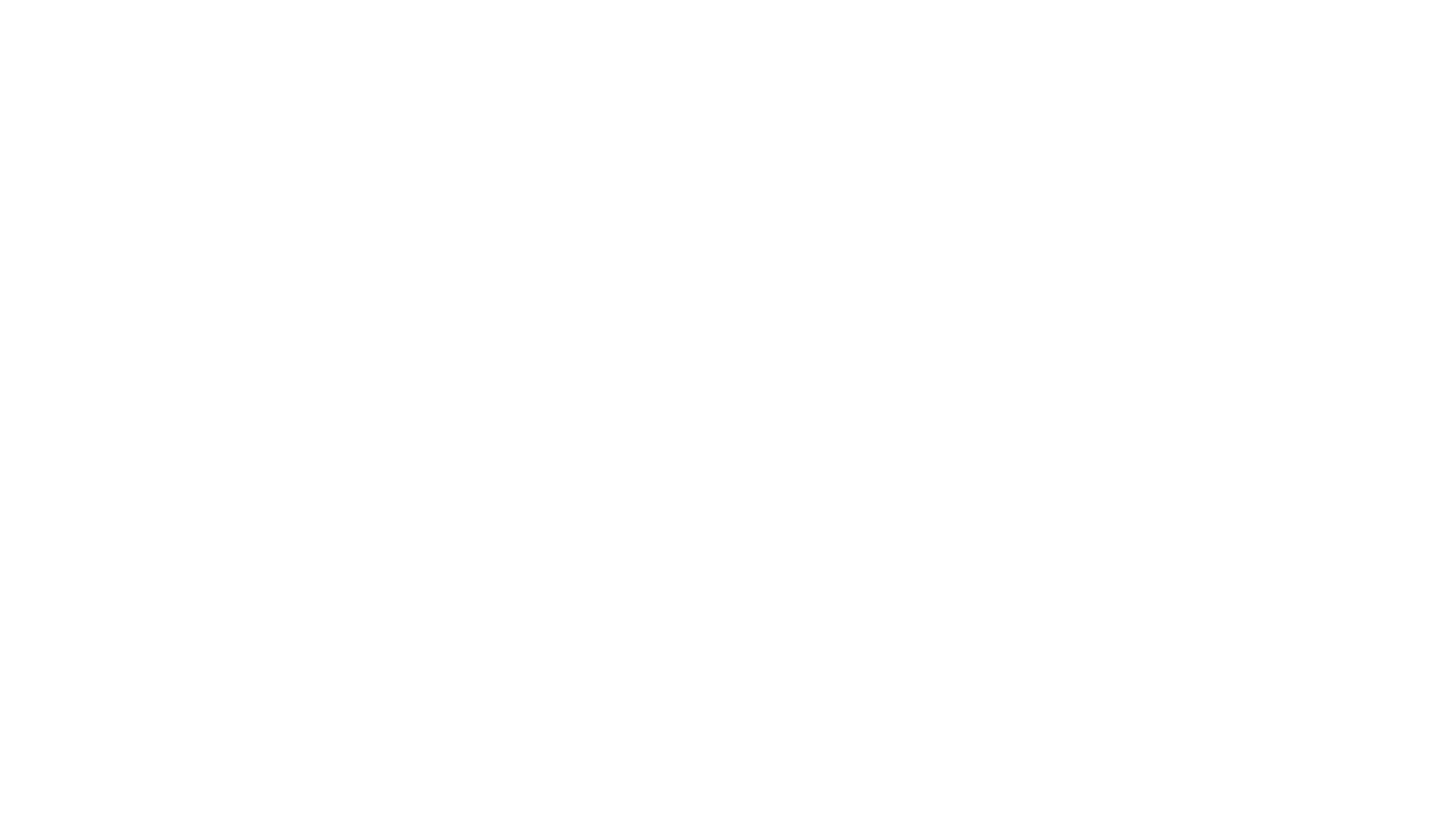 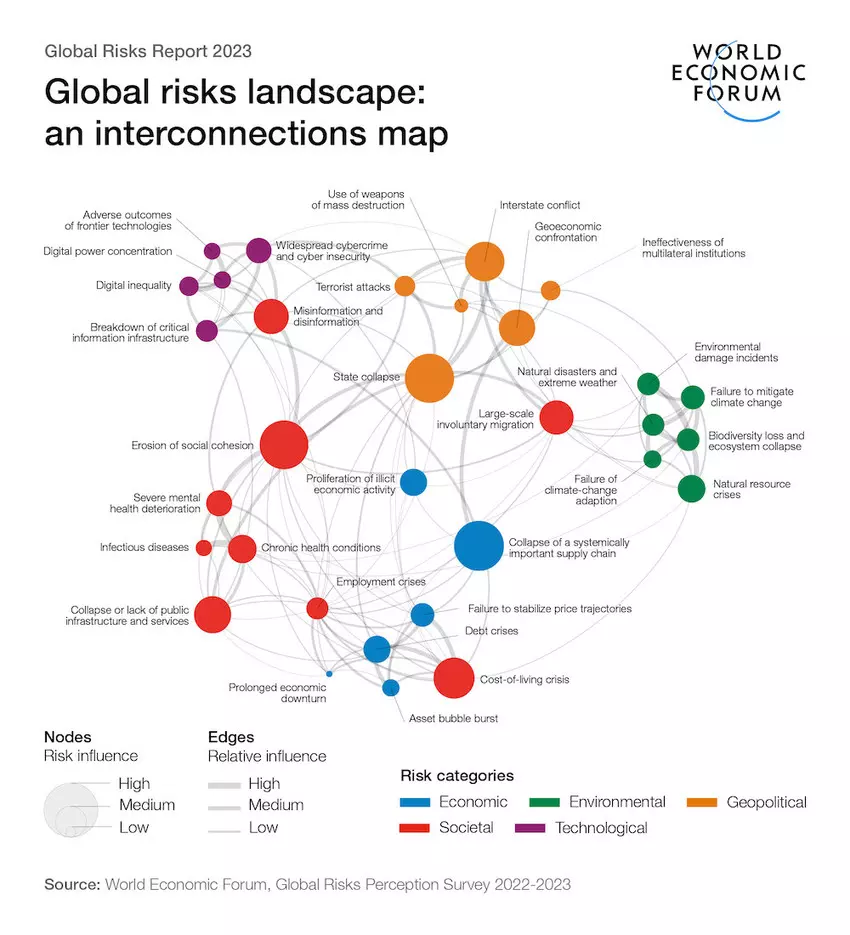 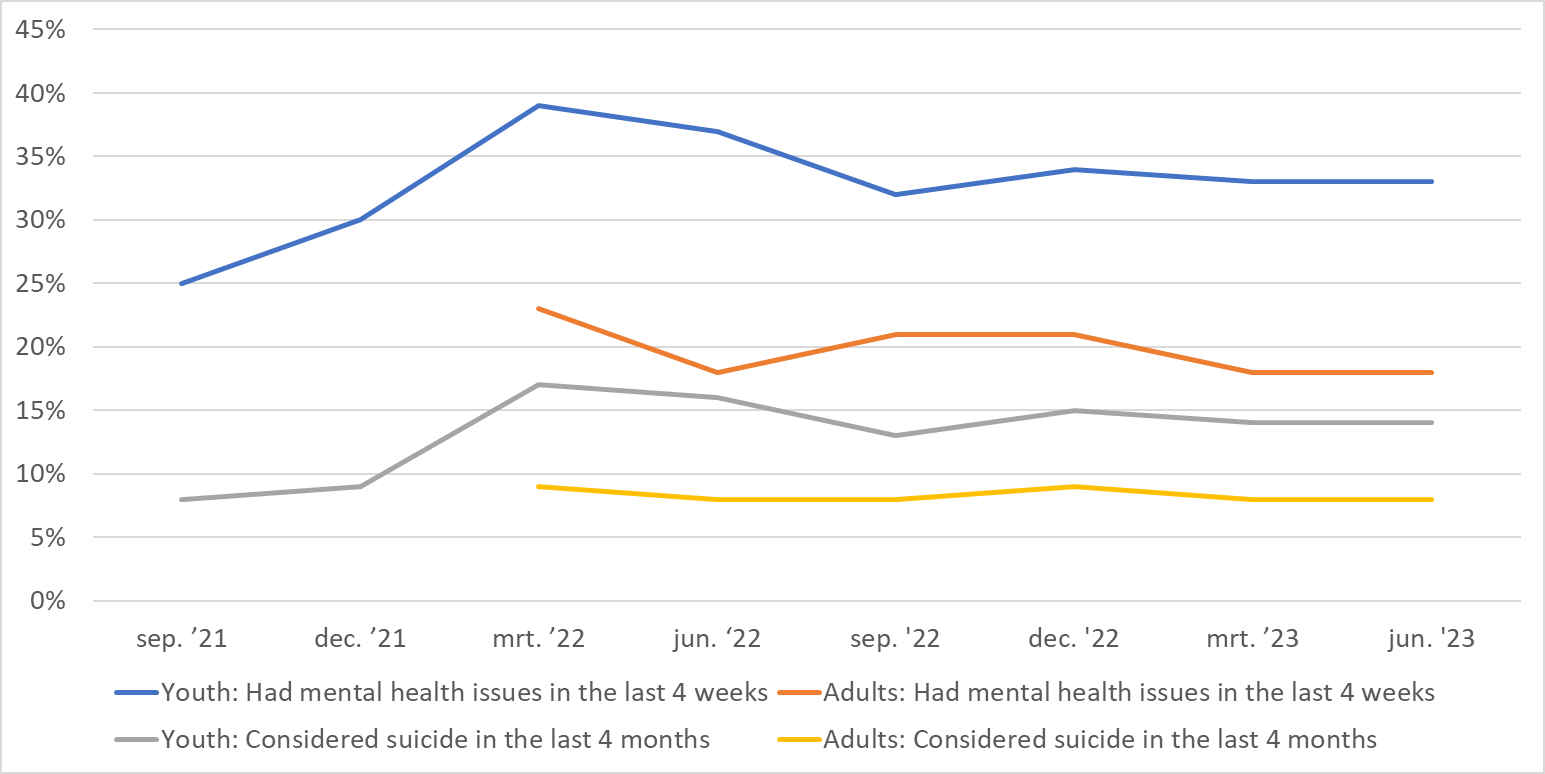 OECD: We are in a paradigm shift
1930s-1940s: Laissez-Faire Liberalism → Keynesianism
1970s-1980s: Keynesianism → Neoliberalism
2010s-present: Neoliberalism → Beyond Growth

OECD. (2020). Beyond Growth: Towards A New Economic Approach.
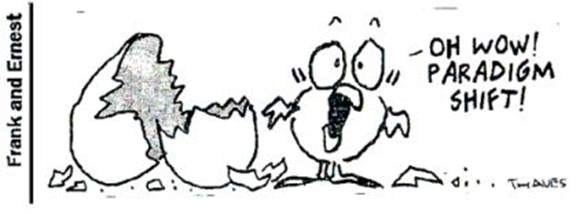 Current economics education
The influence of economics education

The origins of current economics education

The shortcomings of current economics education

The societal effects of current economics education
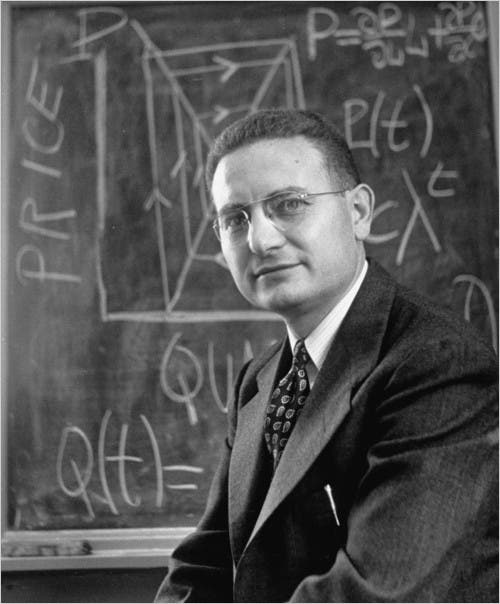 "I don't care who writes a nation's laws –
or crafts its advanced treaties – 
if I can write its economics textbooks" 

Paul A. Samuelson (Nasar, 1995),
author of Economics, 1948
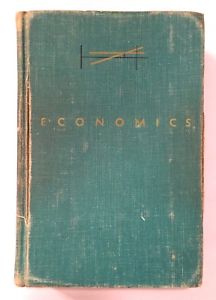 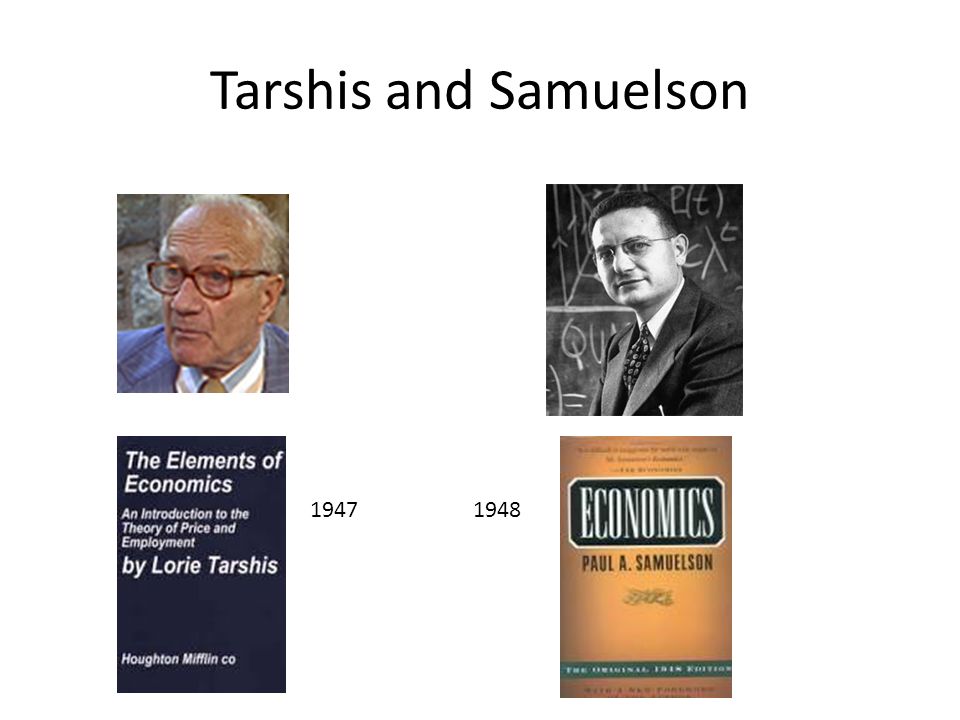 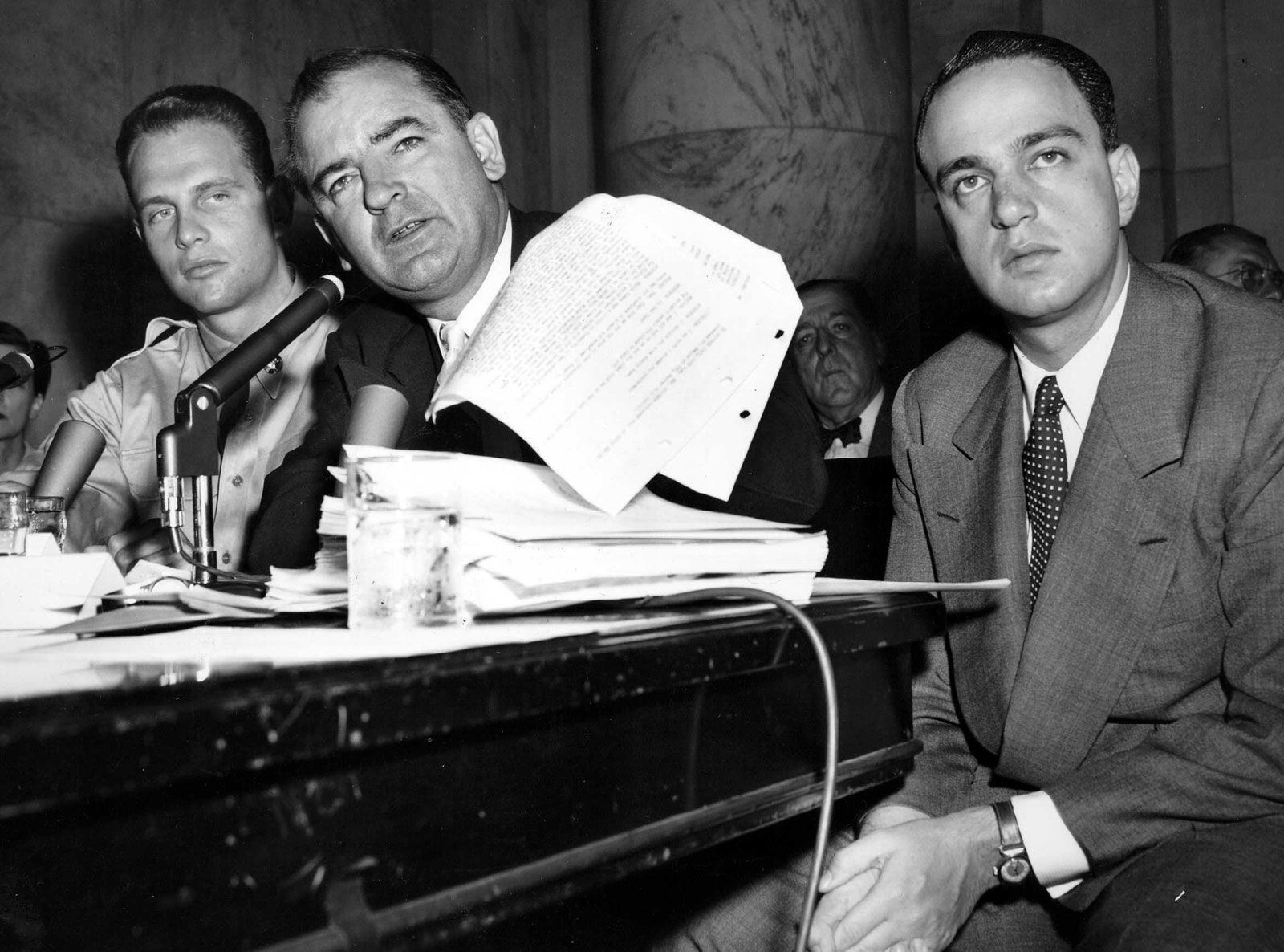 Some results from Netherlands
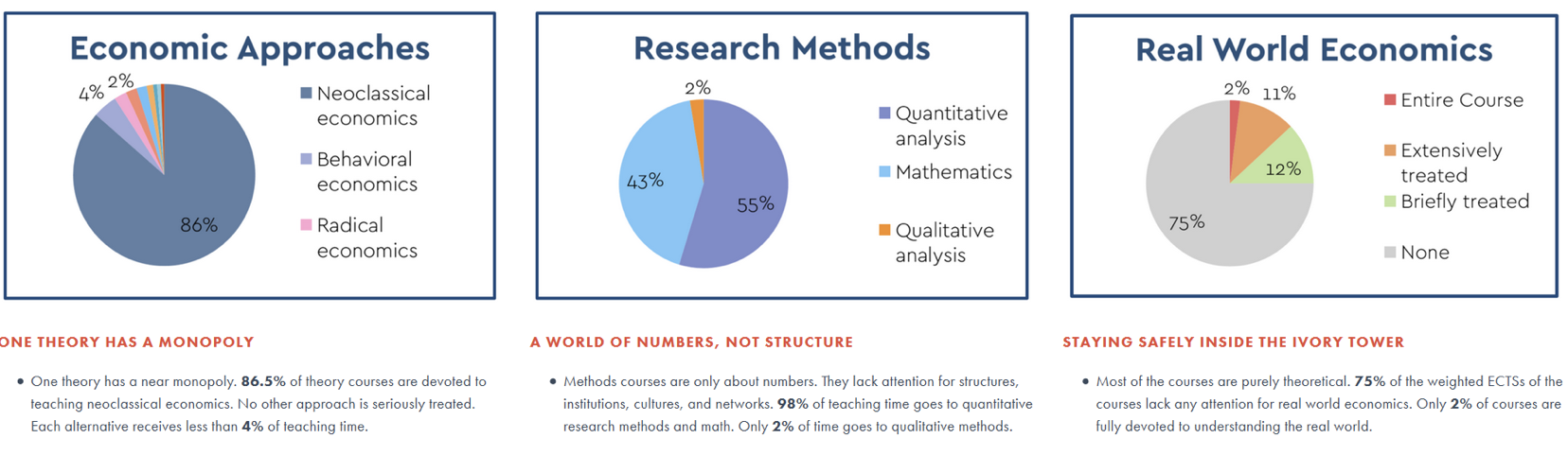 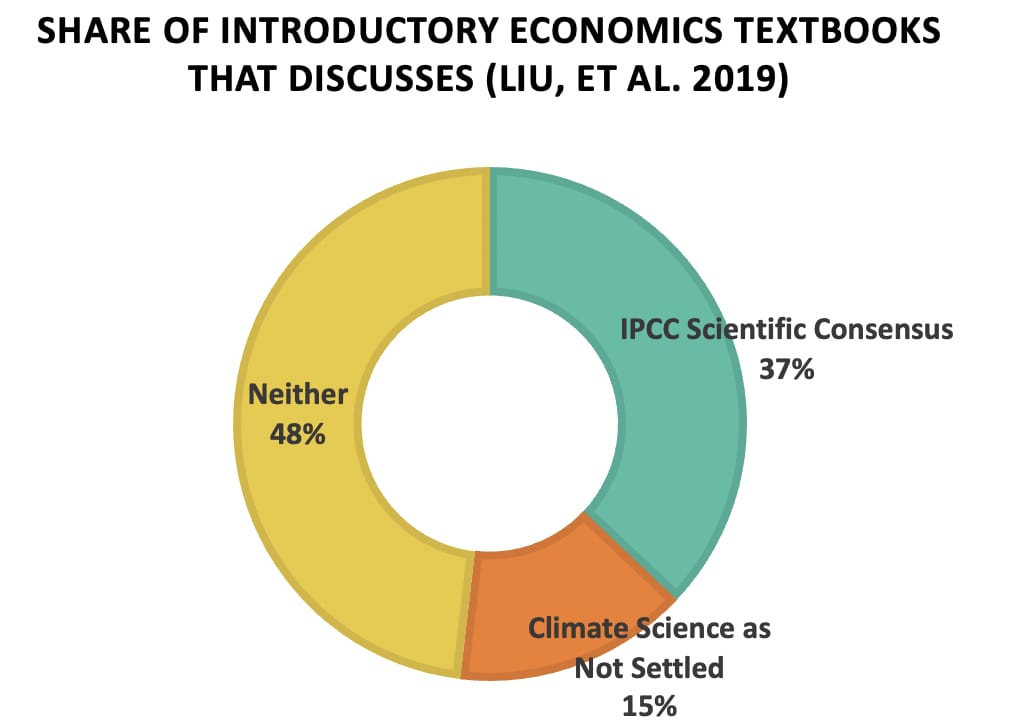 2018 “Nobel Prize” for William Nordhaus “for integrating climate change into long-run macroeconomic analysis”
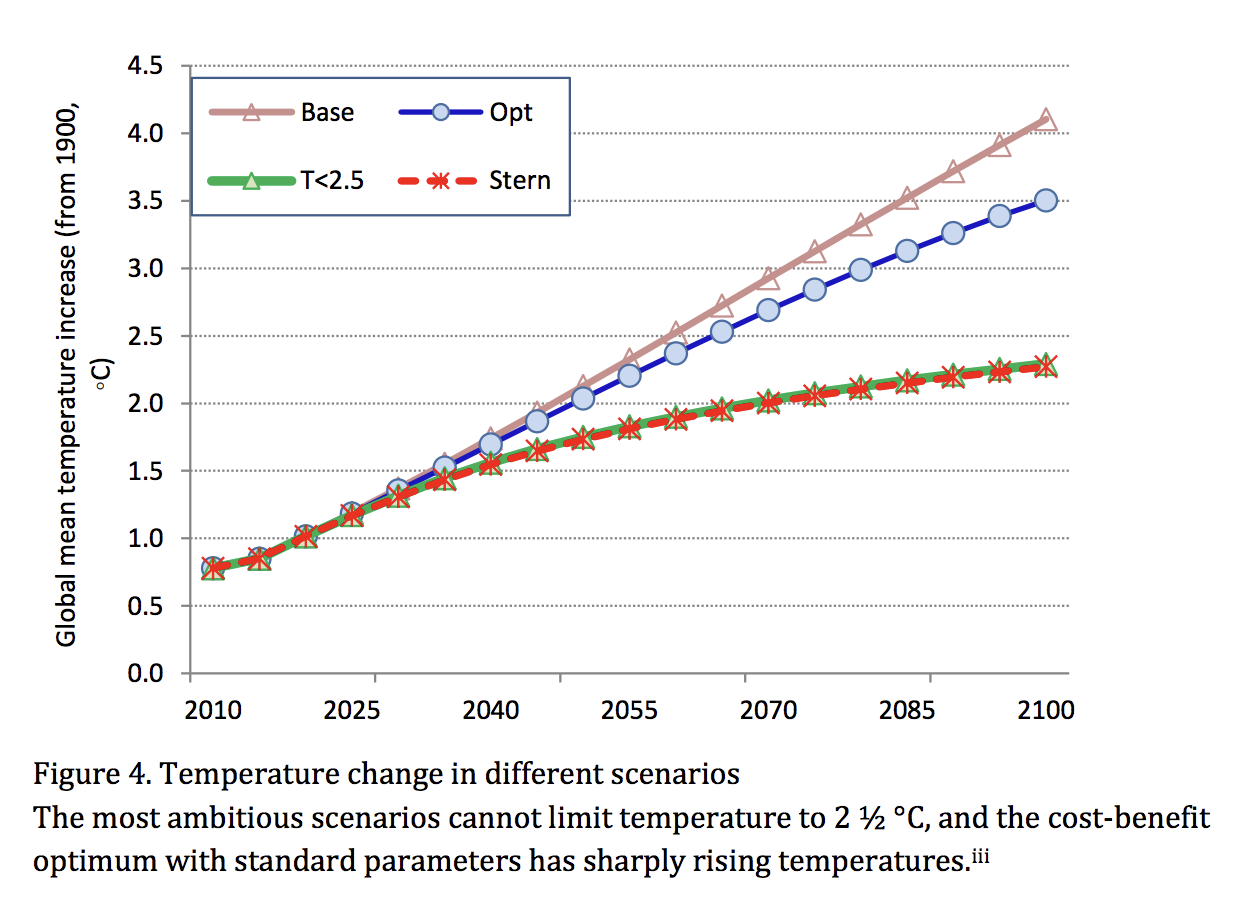 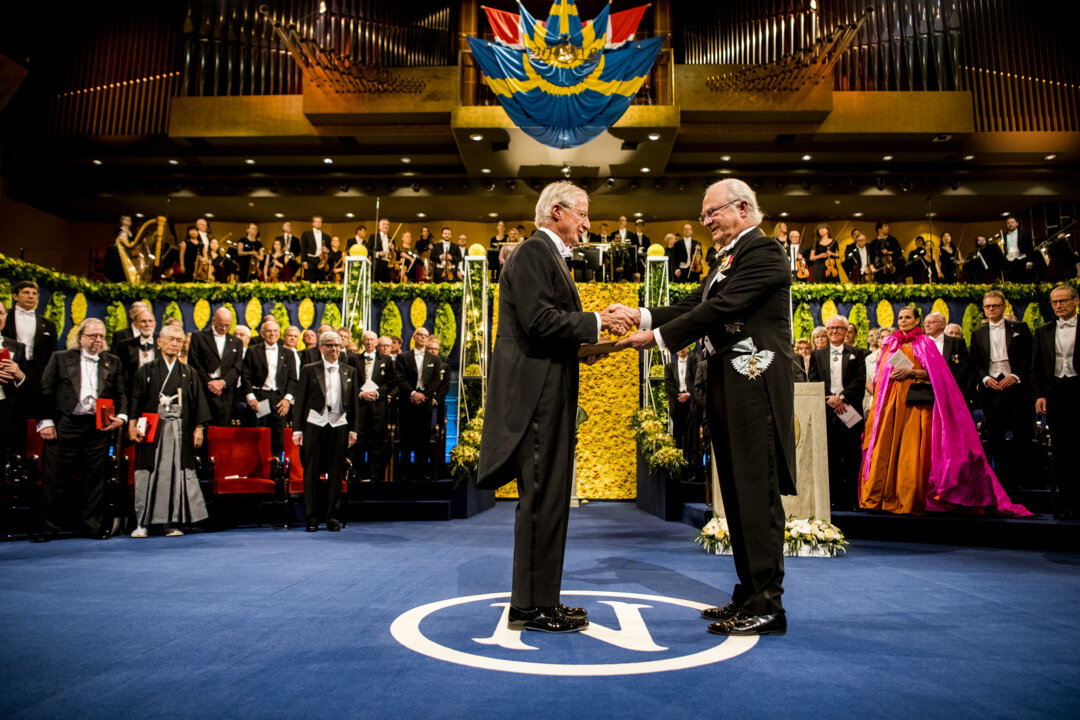 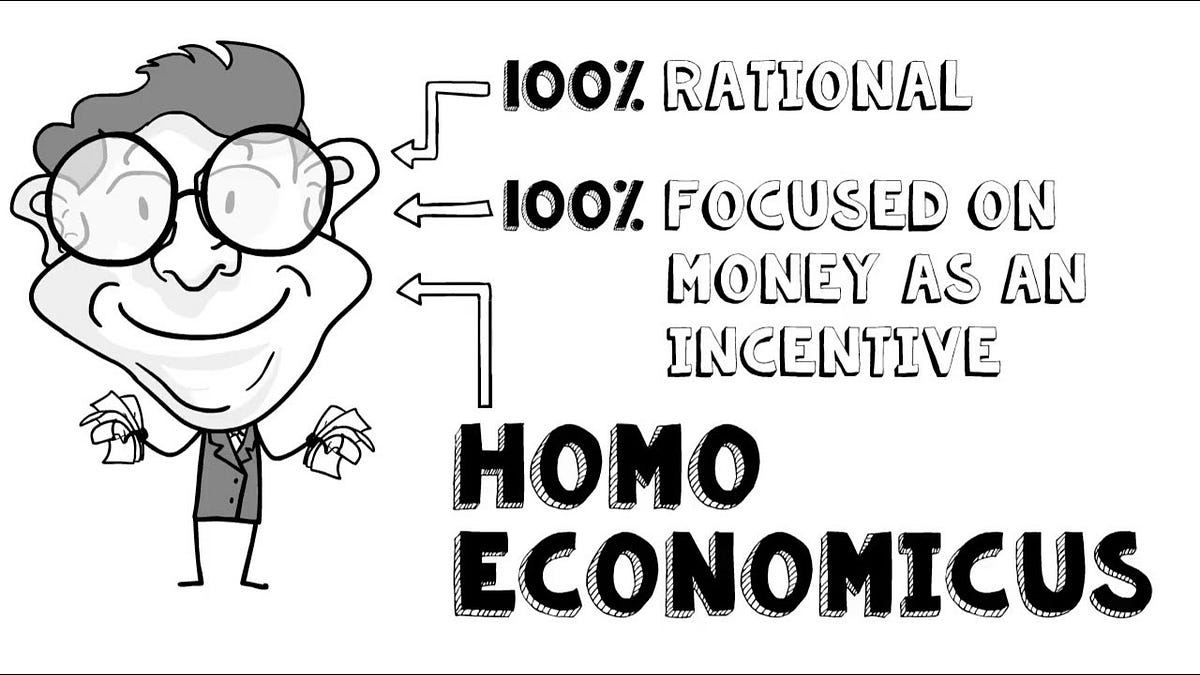 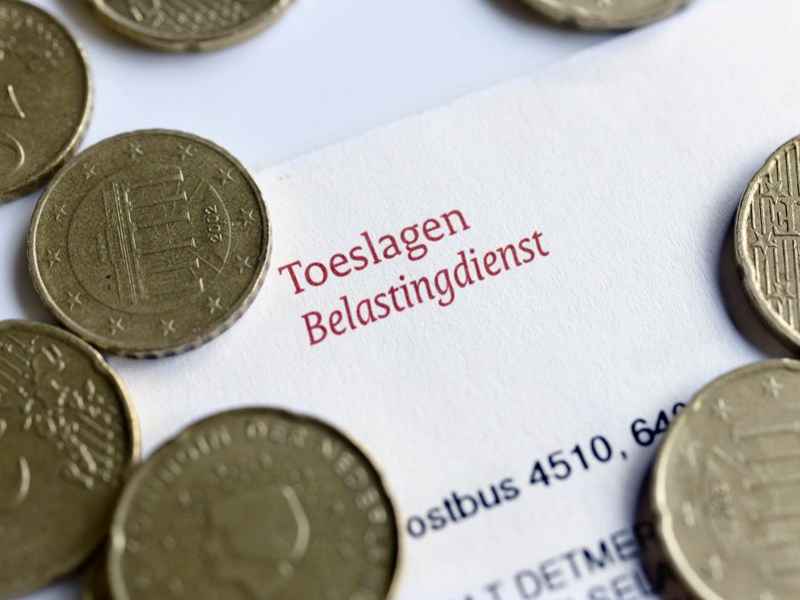 The movement for new economics education
The financial crisis of 2008 and resulting initiatives to reform economics education

The debate over inequality and discrimination

The growing awareness about the ecological crisis

The counter movement against reform and pluralism
Greenspan (2008): “Flaw in the model”
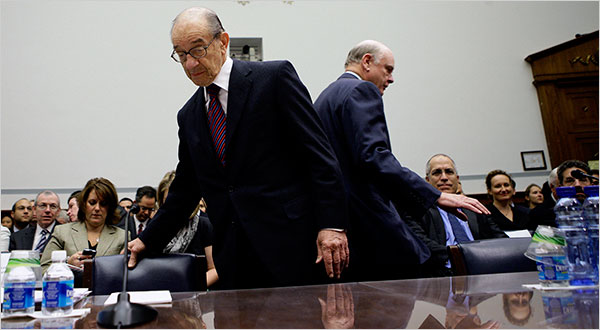 Krugman (2009): “mistaking beauty for truth”
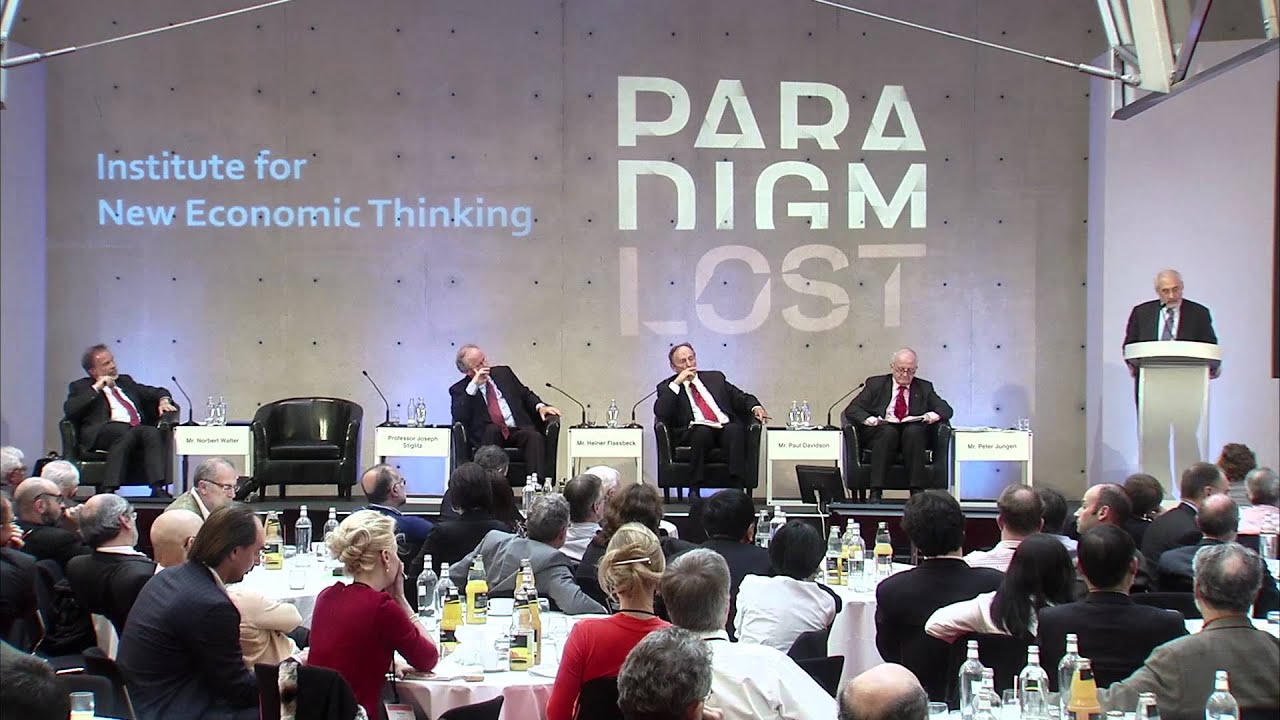 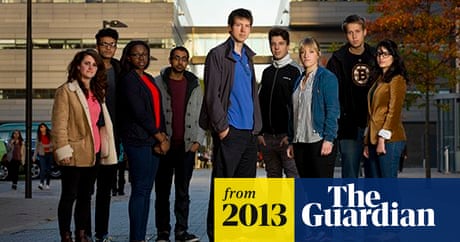 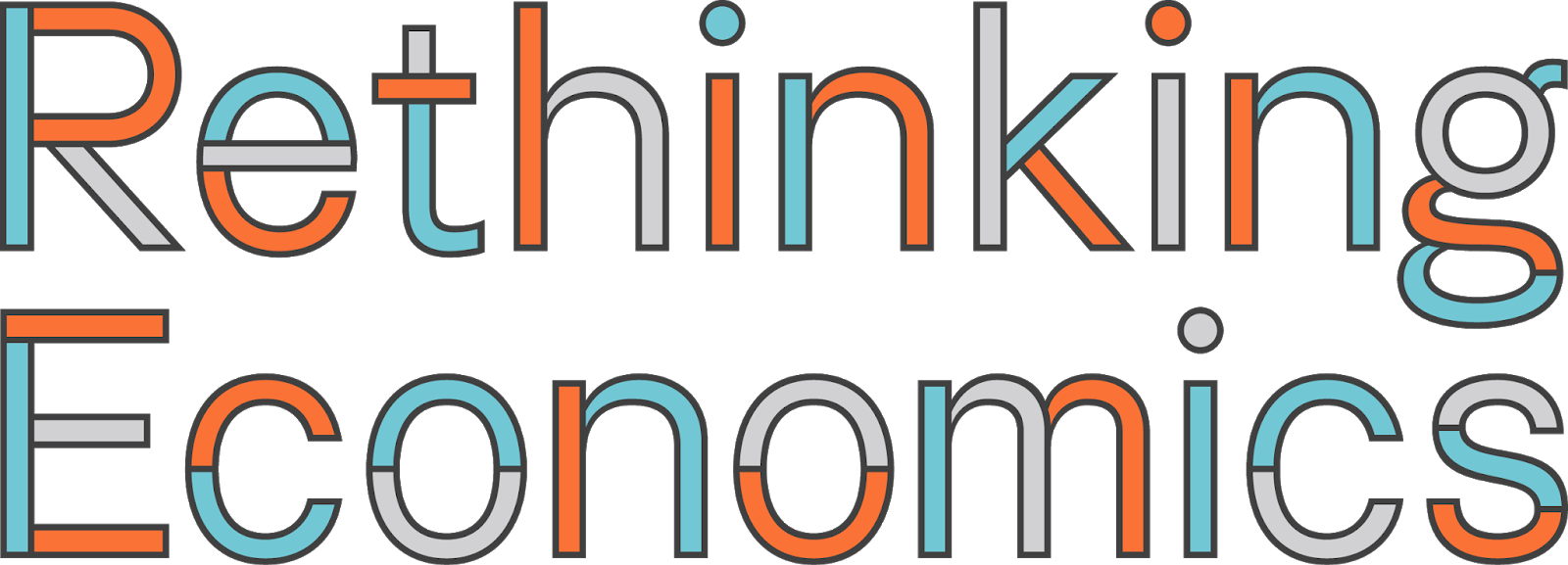 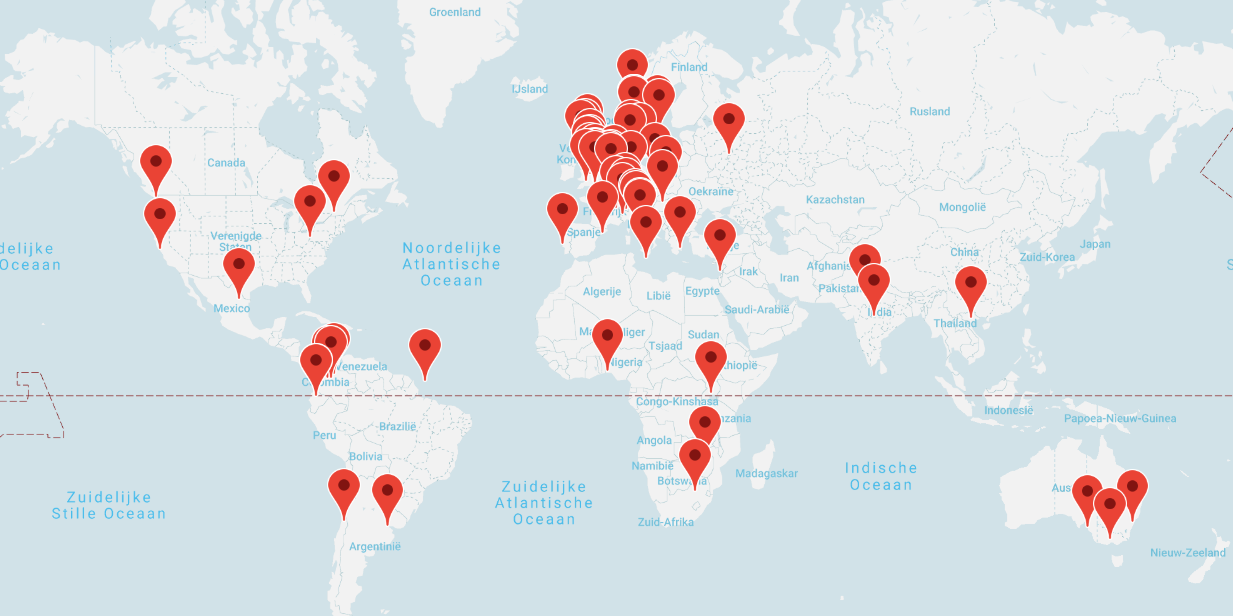 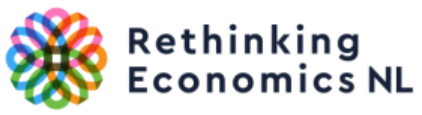 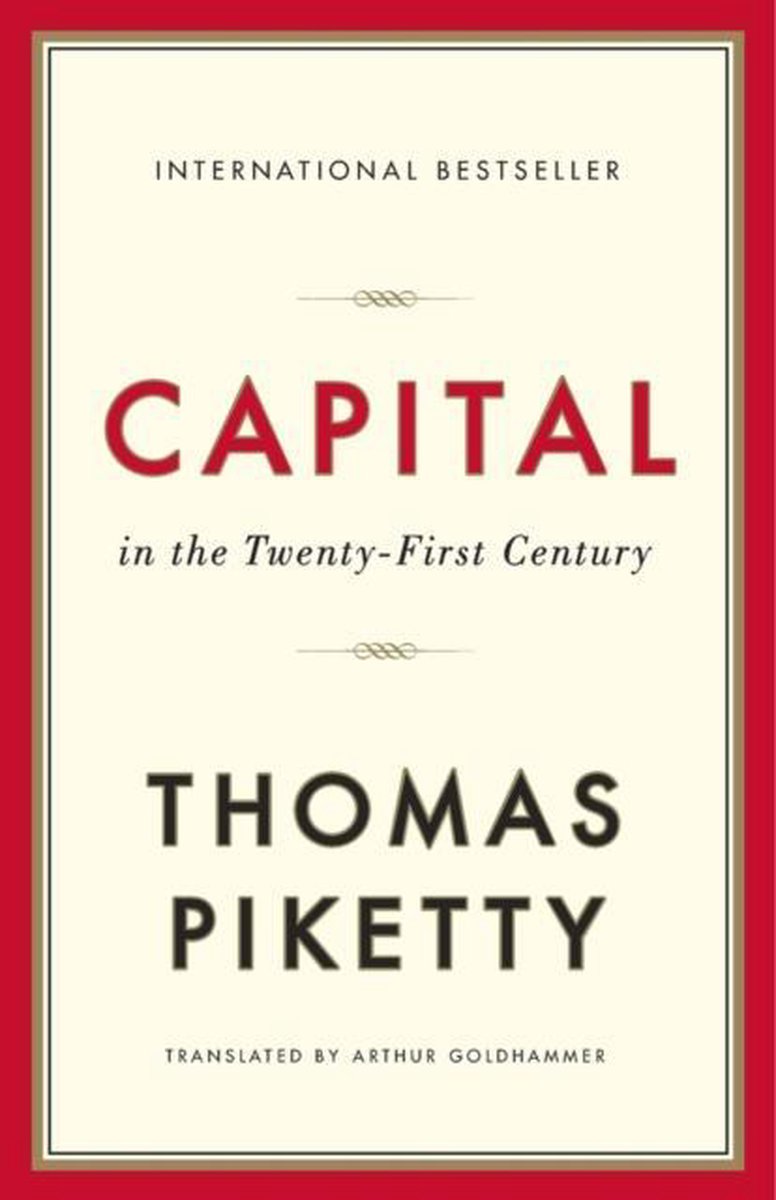 Inequality
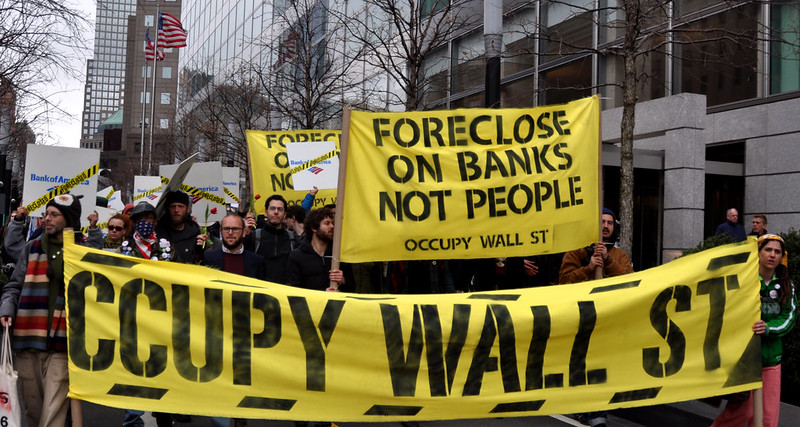 Harvard students walk out of an economics class taught by Greg Mankiw
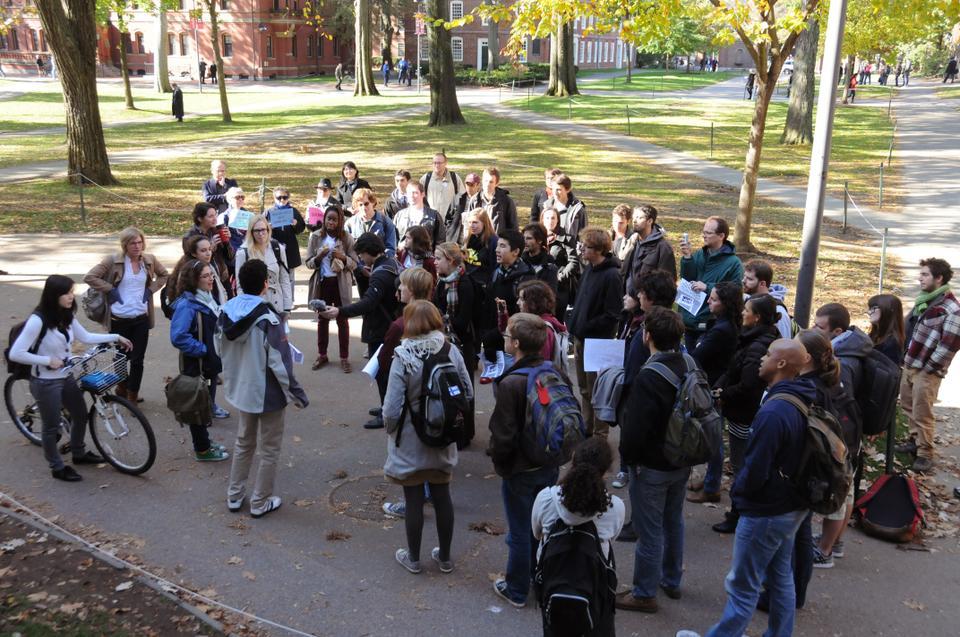 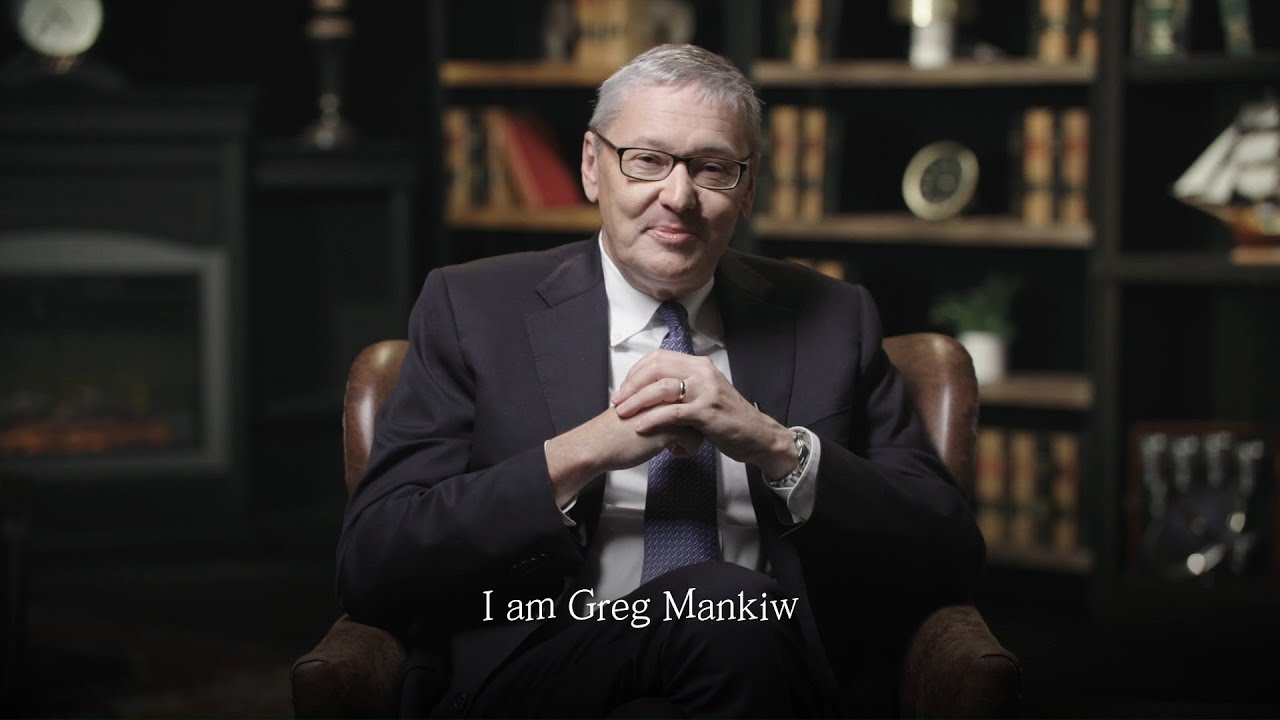 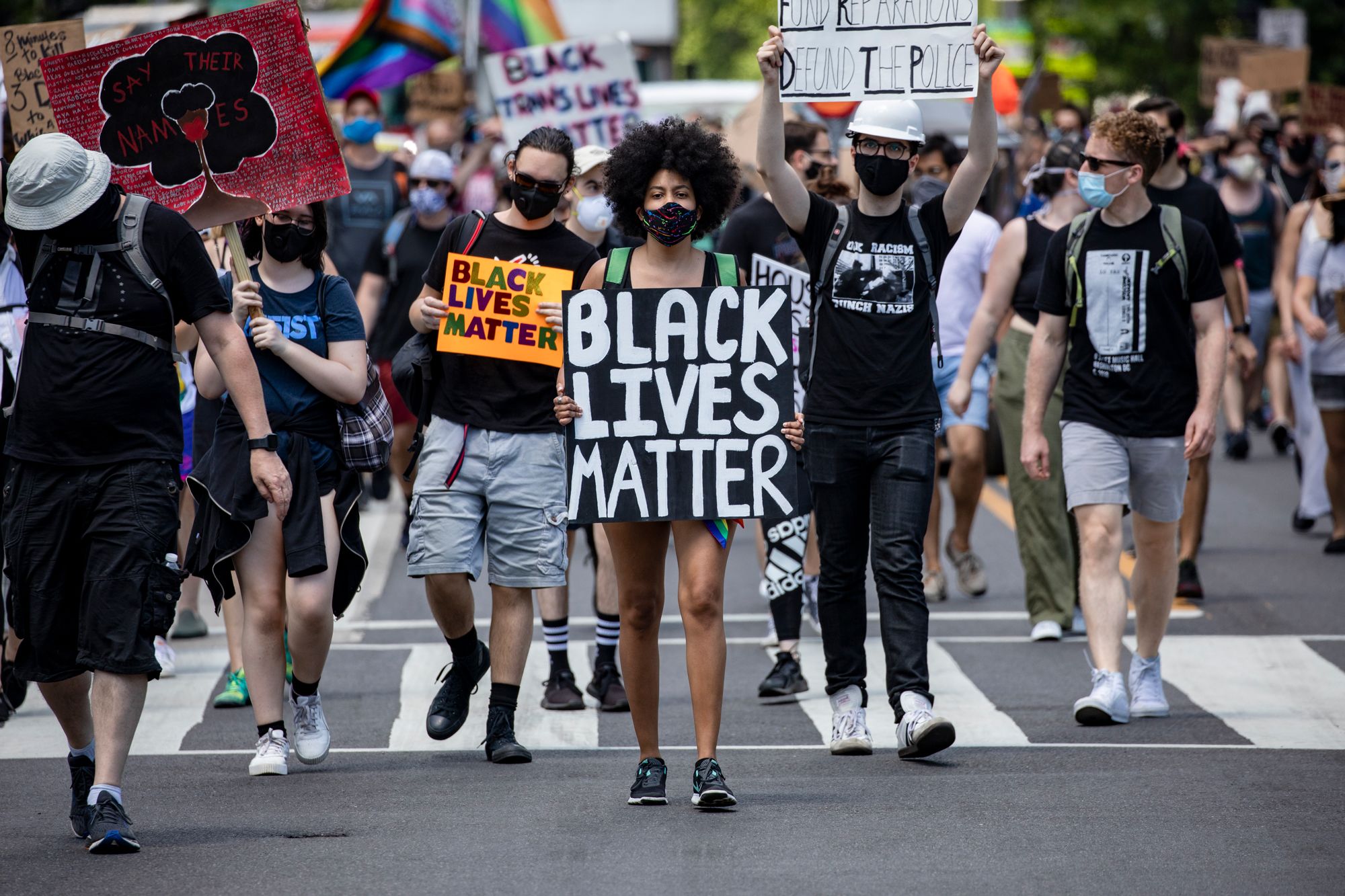 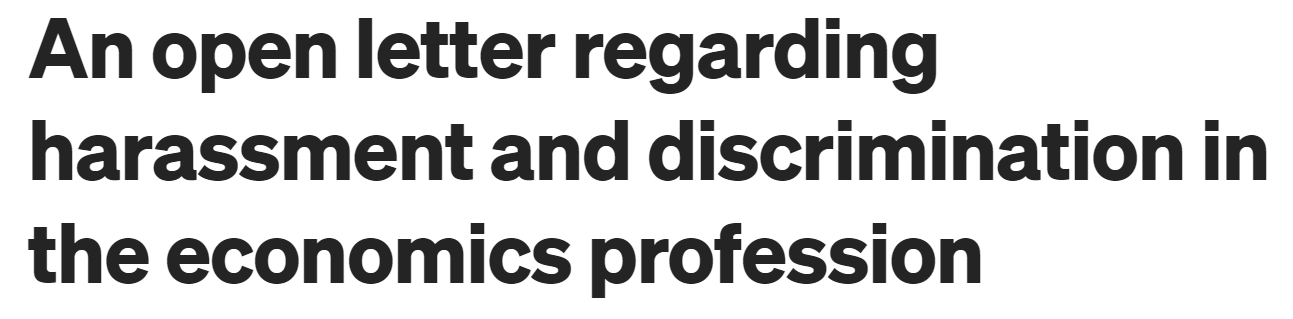 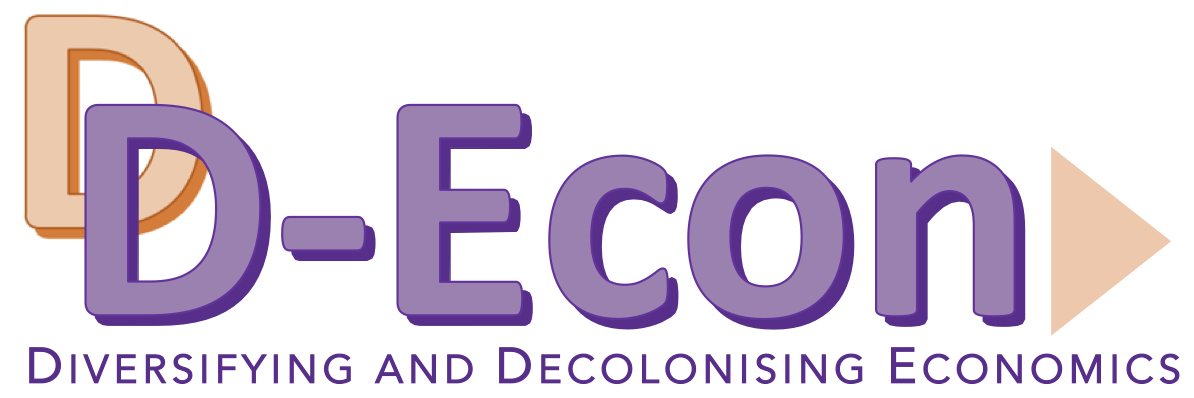 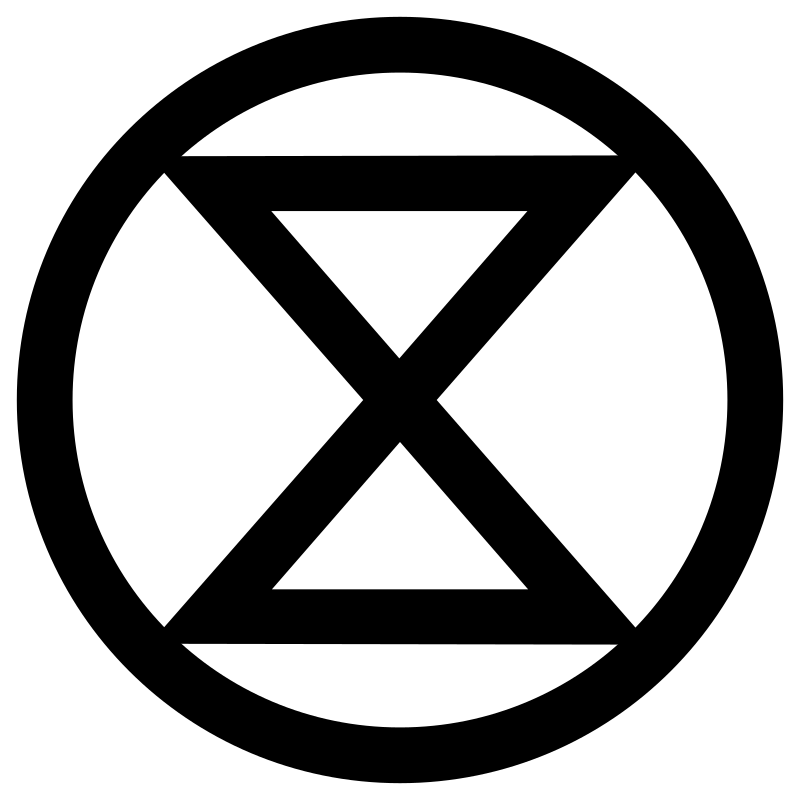 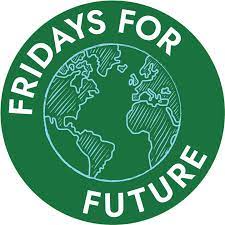 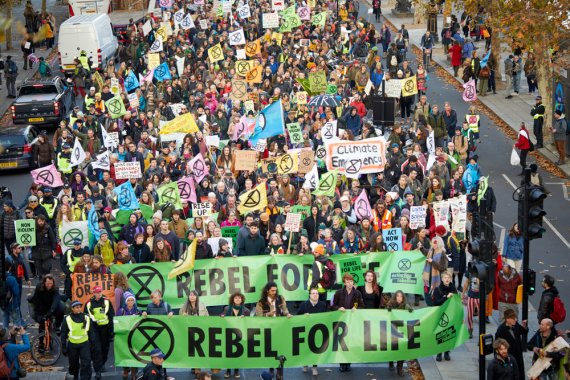 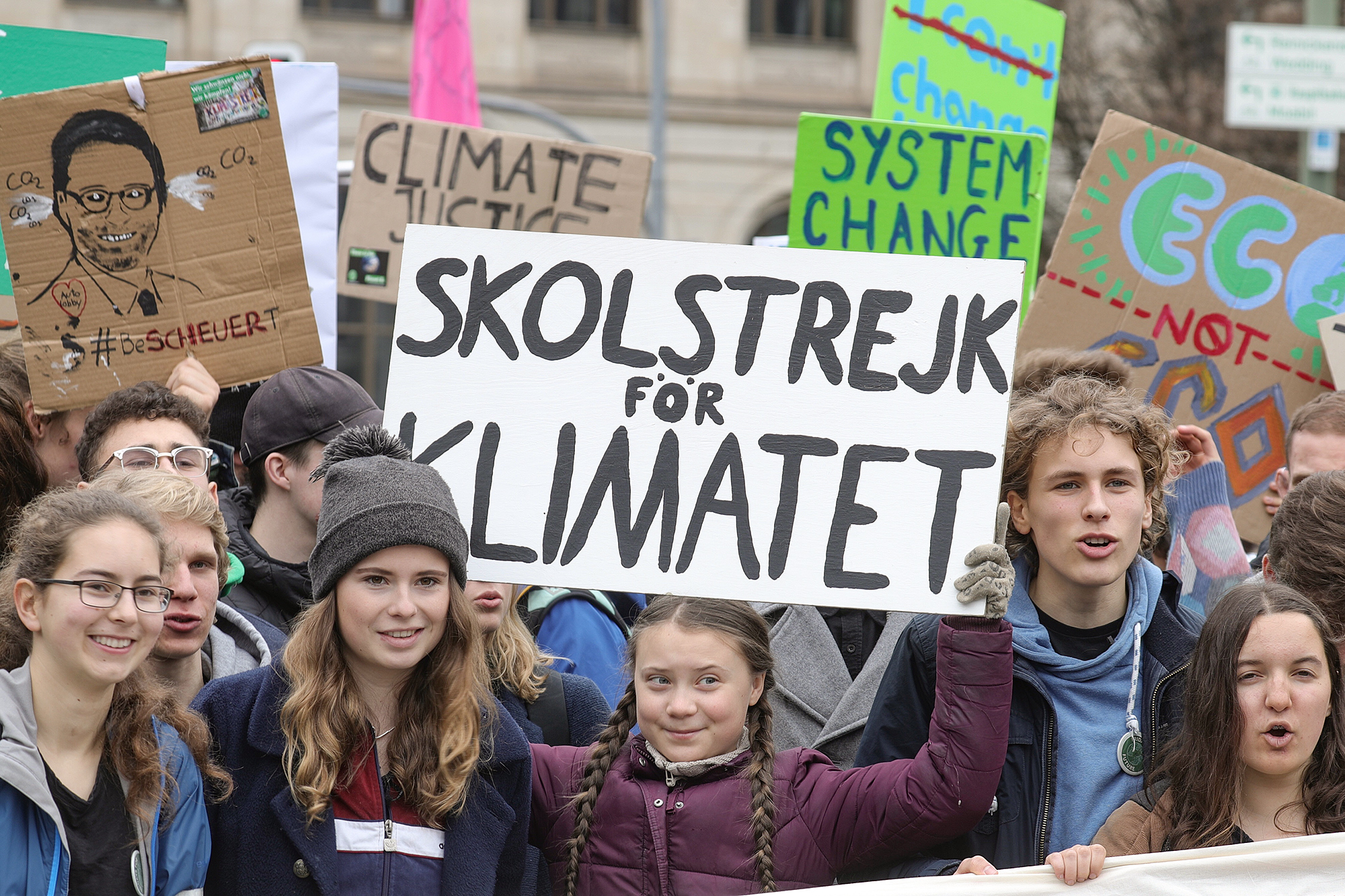 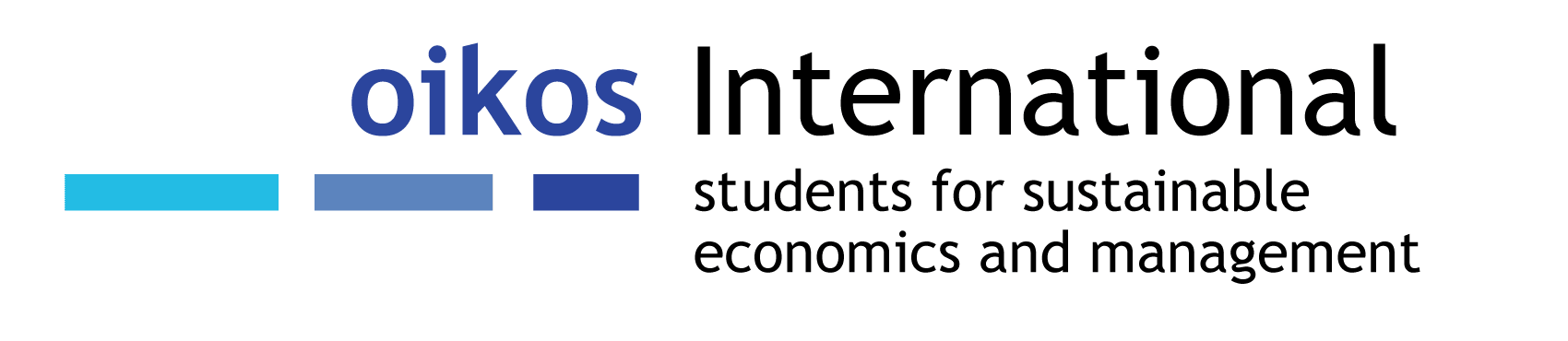 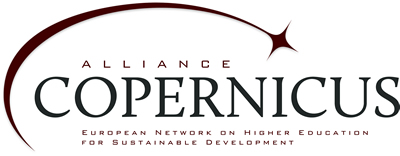 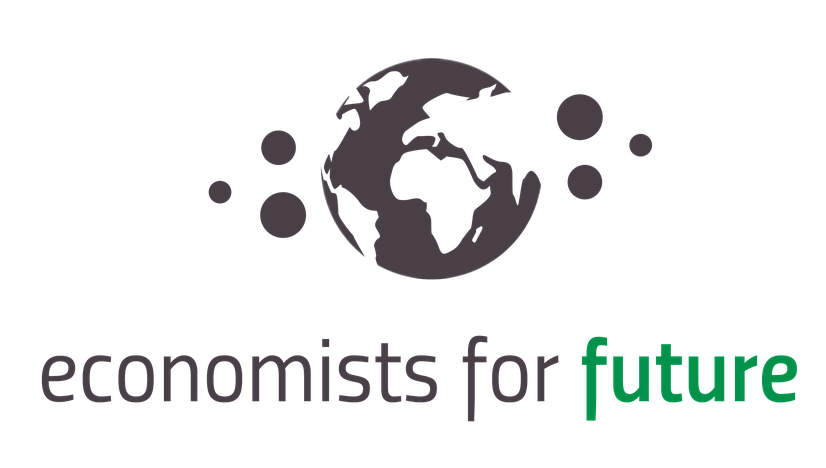 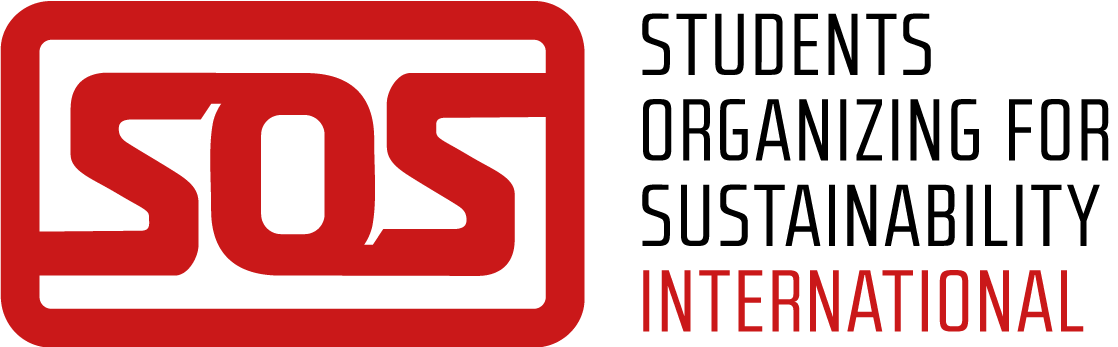 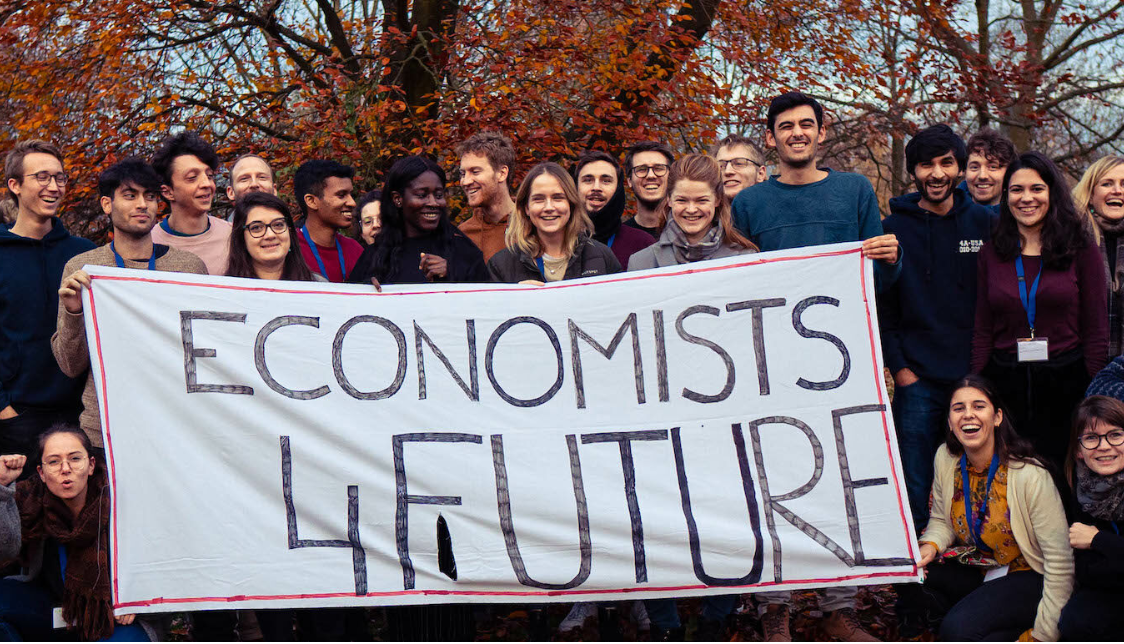 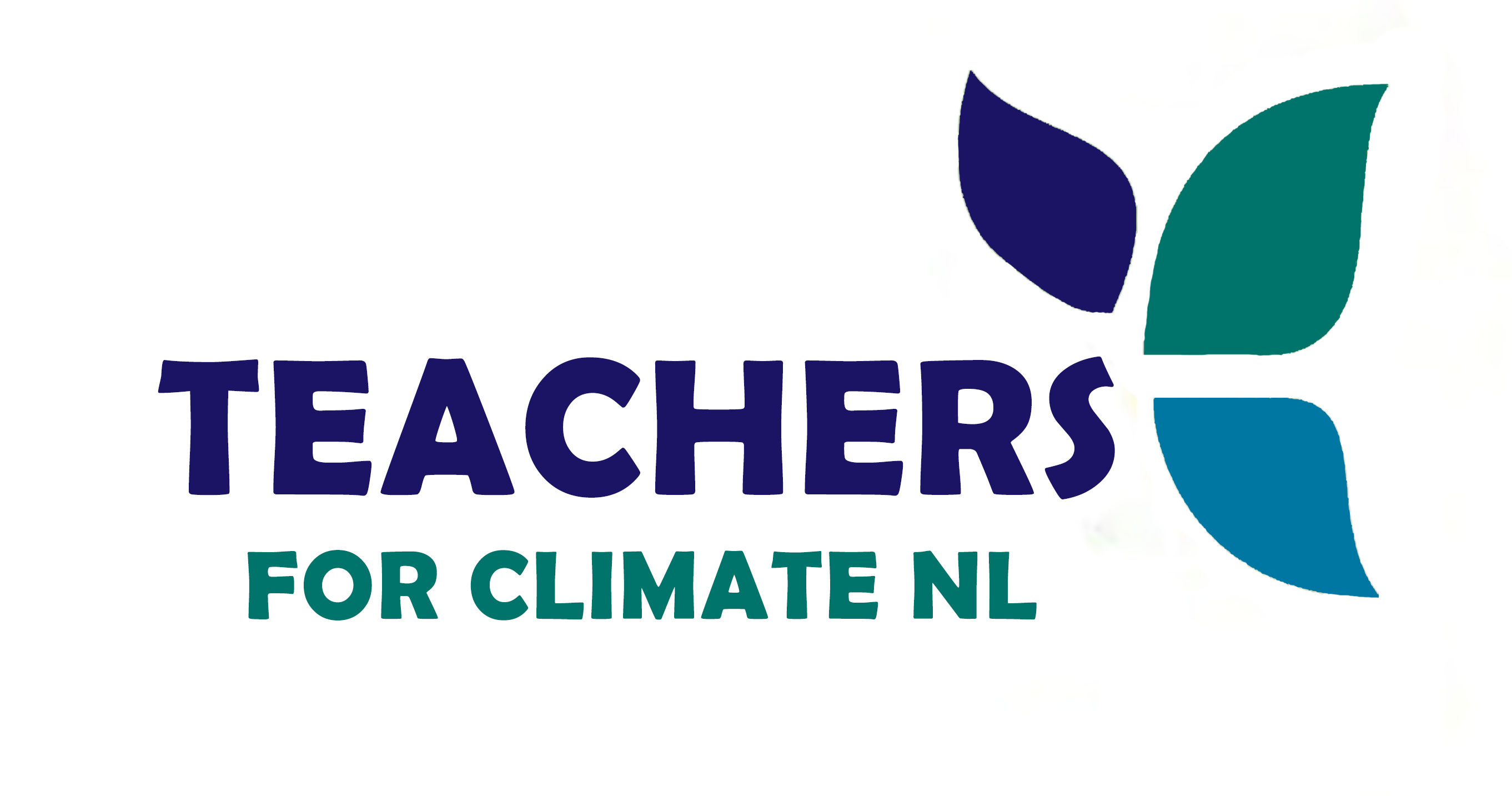 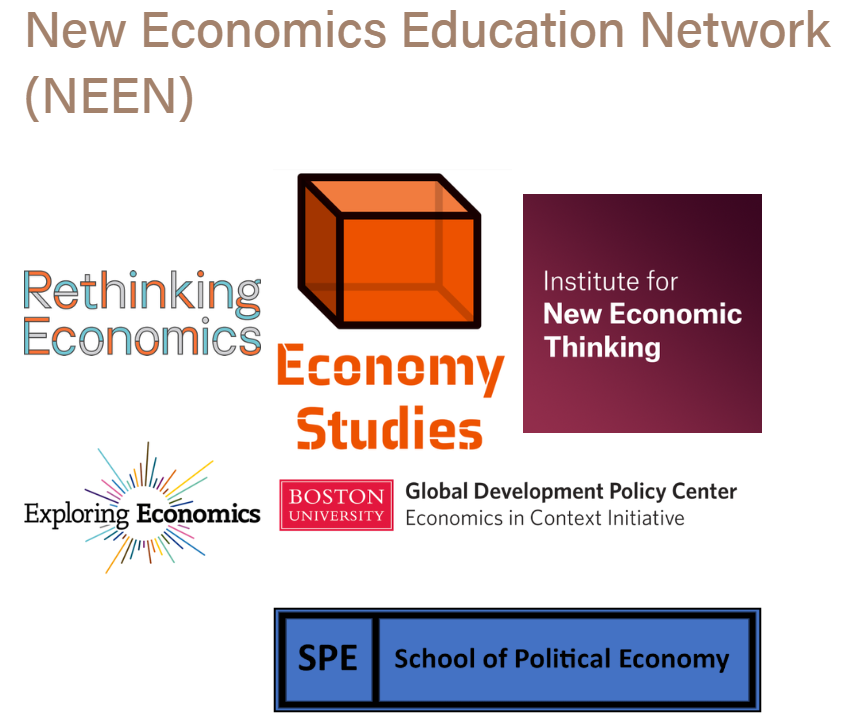 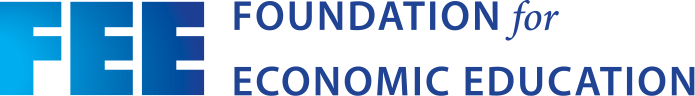 Mission statement: “promoting individual liberty, free-market economics, entrepreneurship, private property, high moral character, and limited government” (FEE, 2021, p. 1)
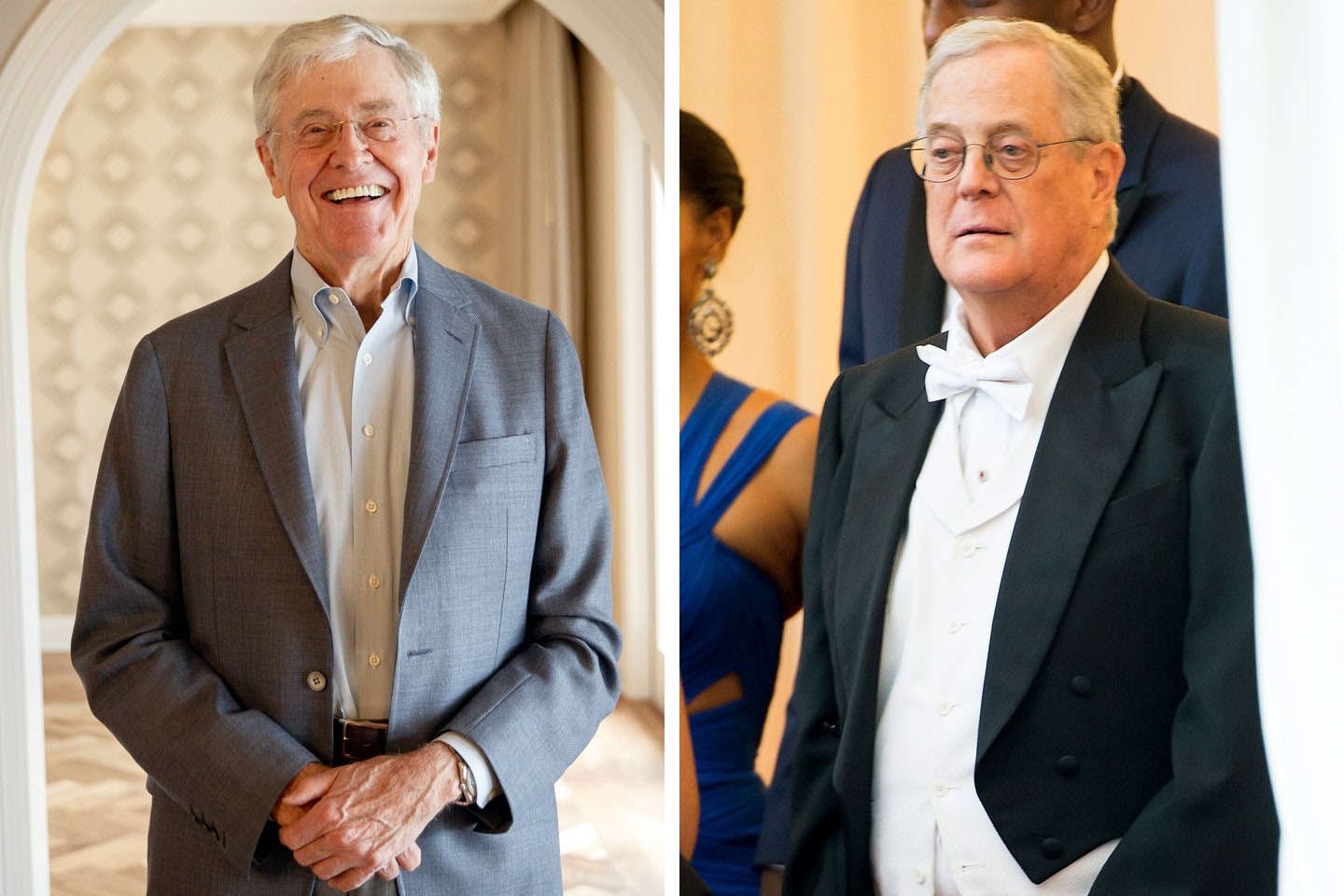 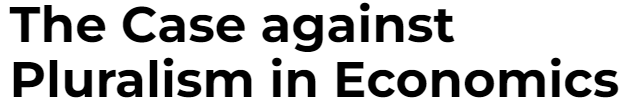 Tools for change
Secondary economics education
University economics education
Business education
Secondary economics materials
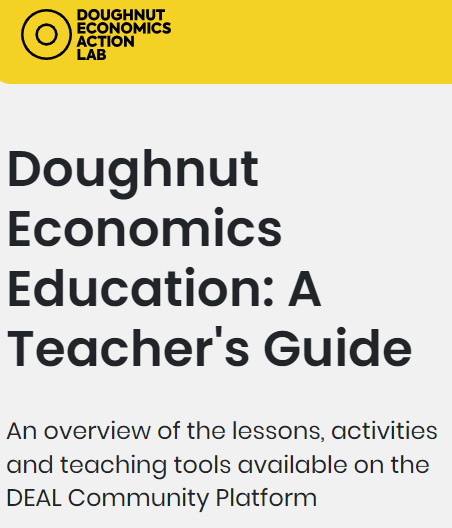 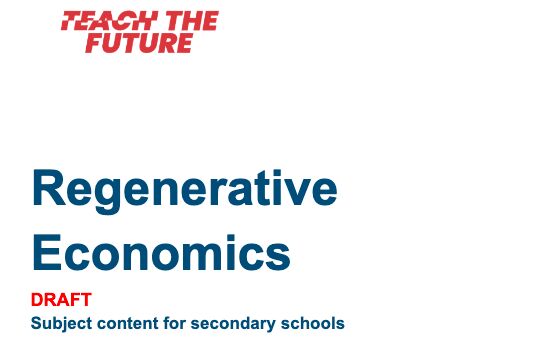 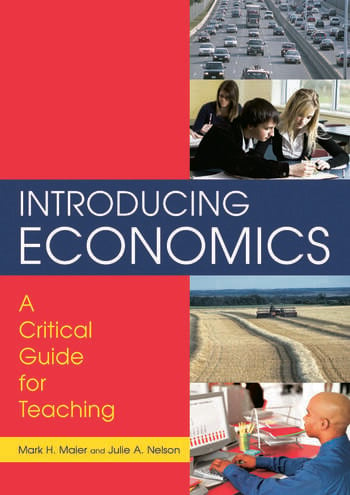 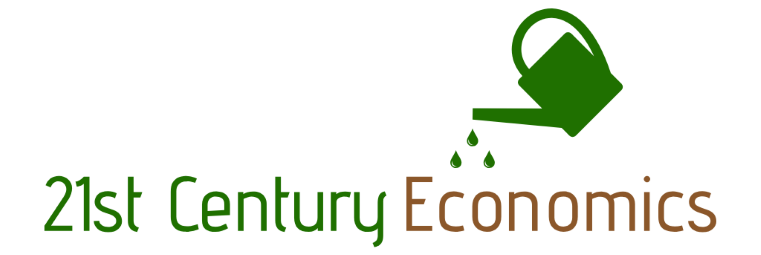 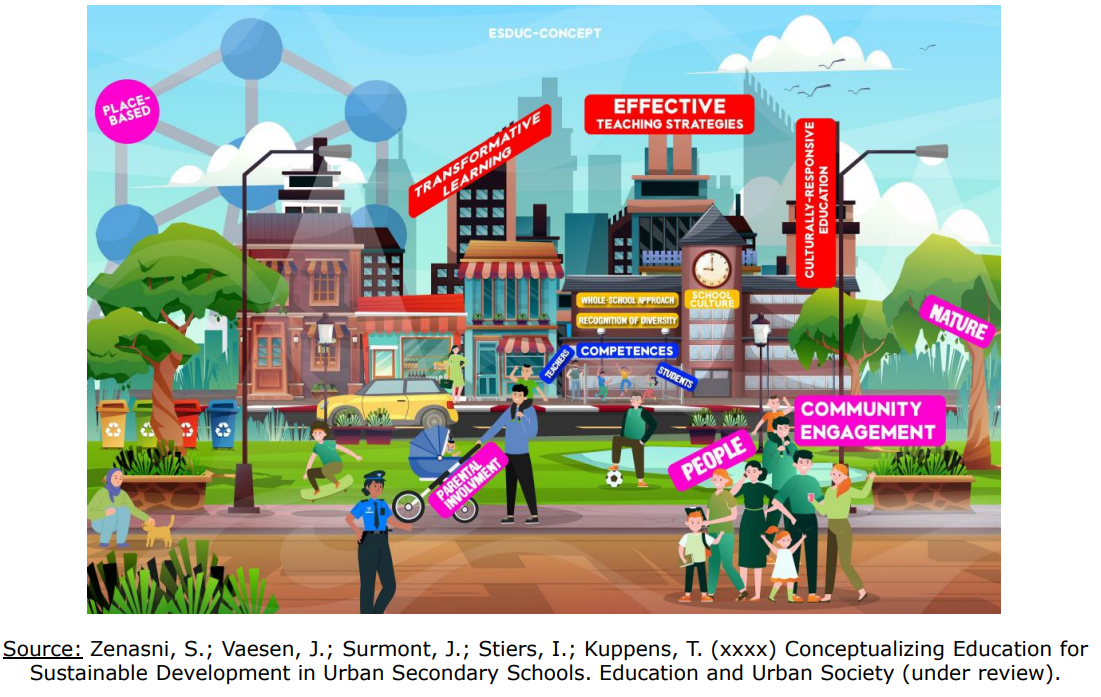 Dutch materials
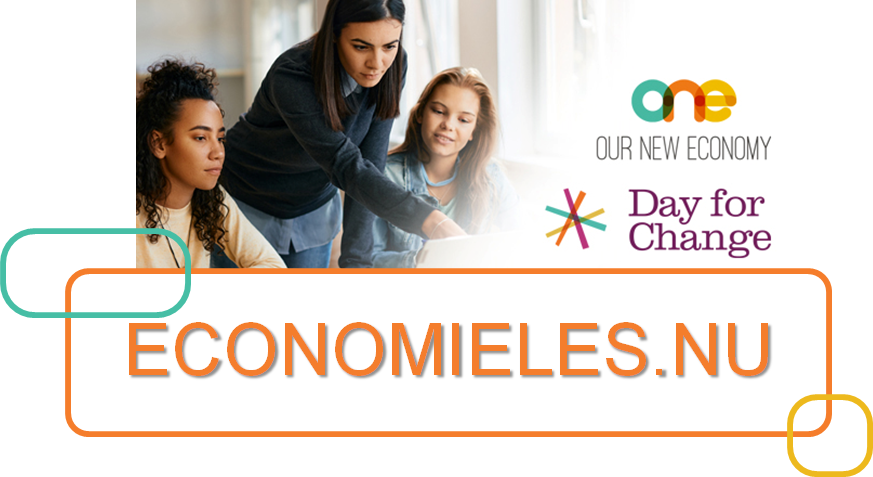 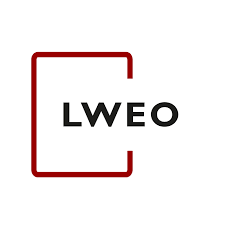 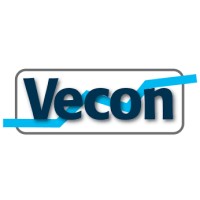 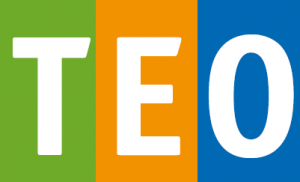 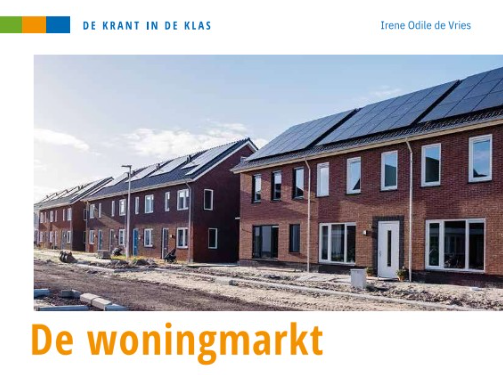 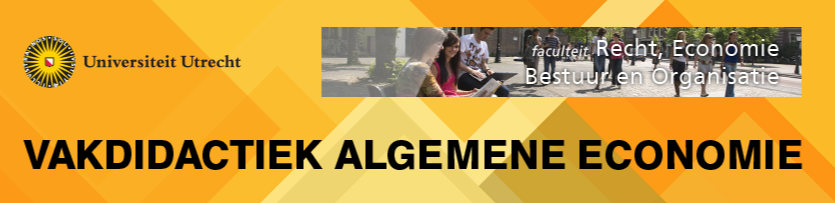 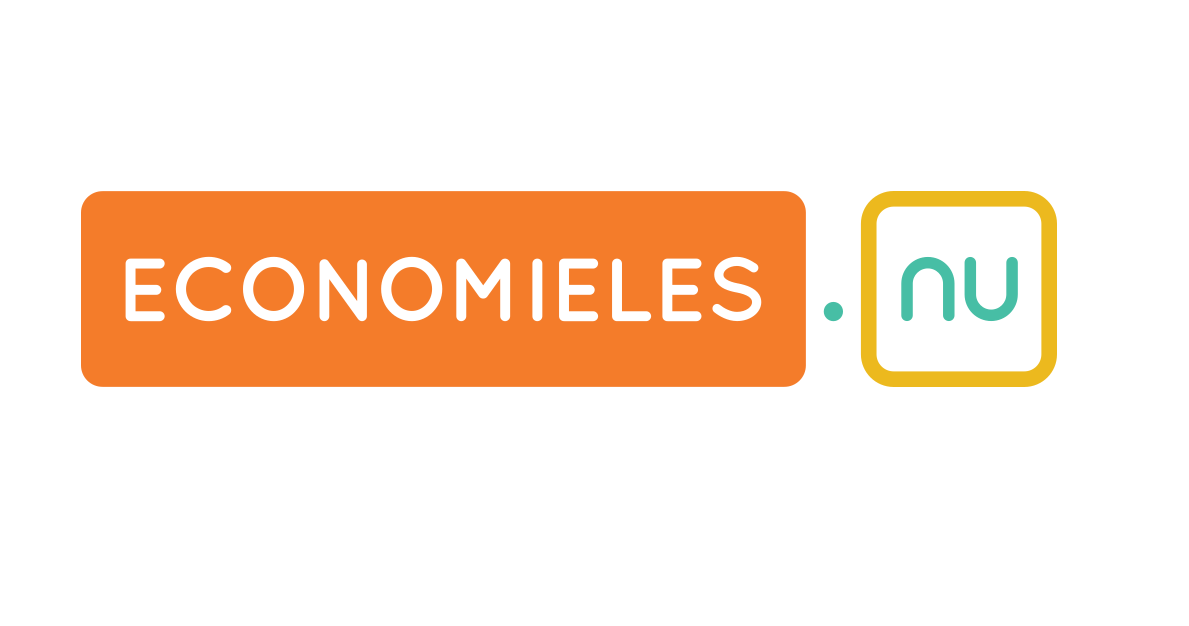 Wat is (van) Waarde? – onderbouw & bovenbouw / havo & vwo
Groei & Indicatoren – bovenbouw / havo & vwo
Hoe (zo) Circulair? – bovenbouw / havo & vwo
Echte Prijzen – bovenbouw / havo & vwo
Waardevol Werk – bovenbouw / havo & vwo
Ecologische Economie – bovenbouw / havo & vwo
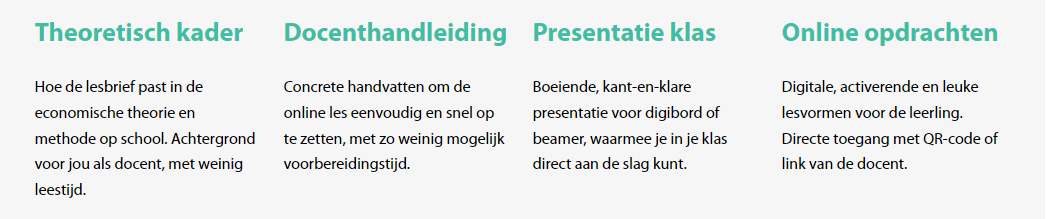 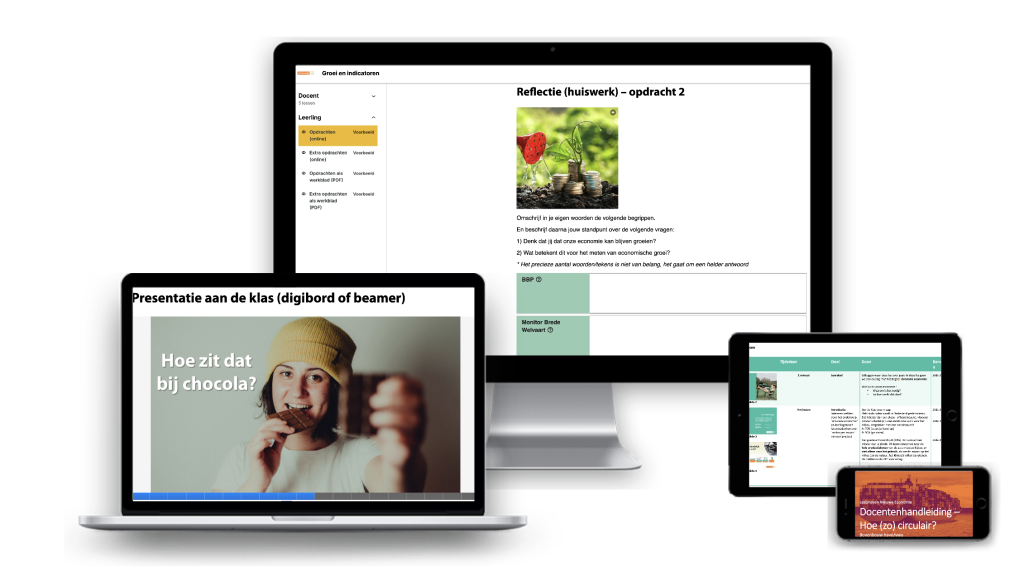 New economics textbooks
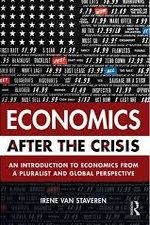 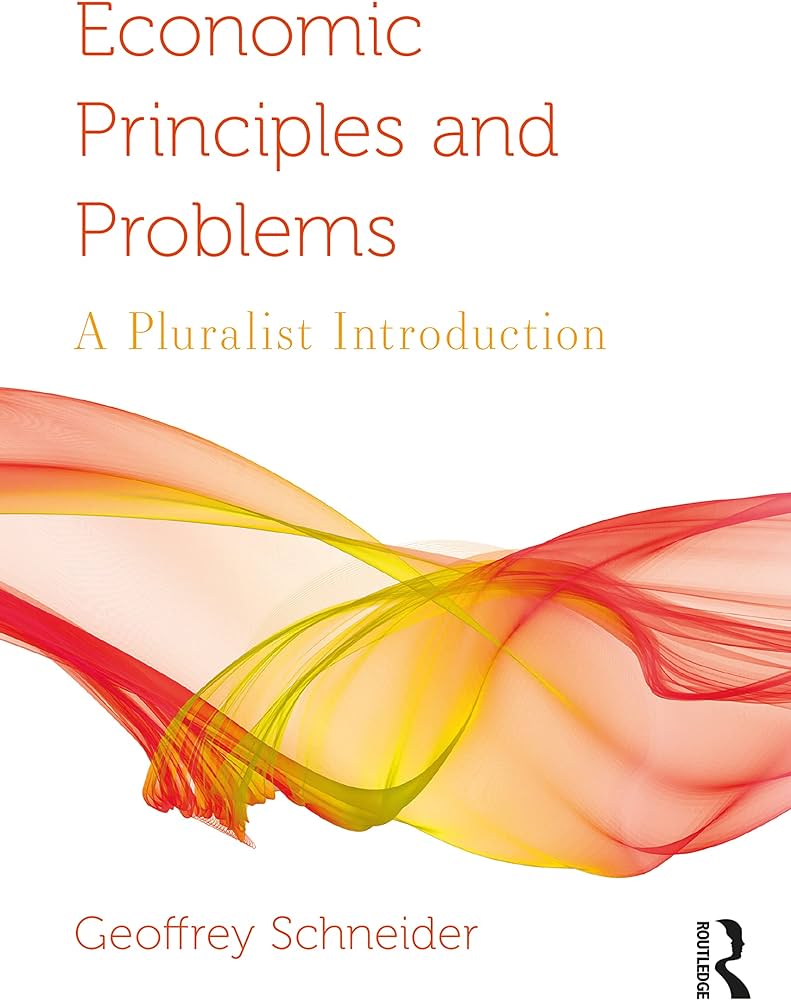 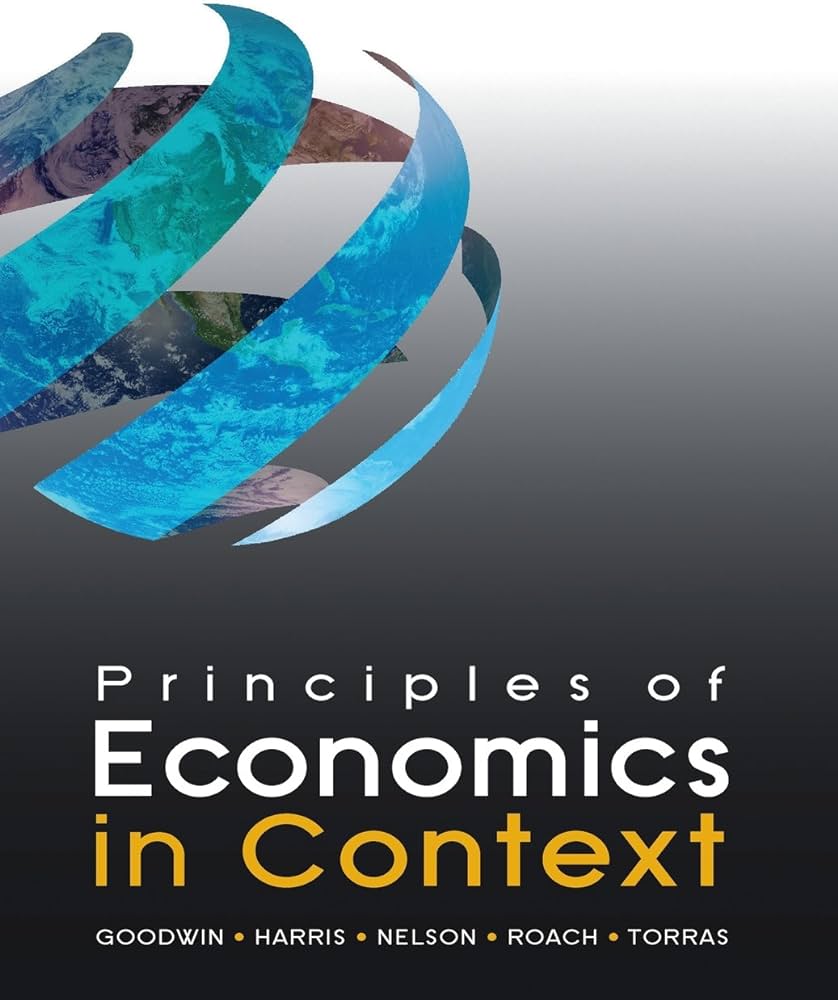 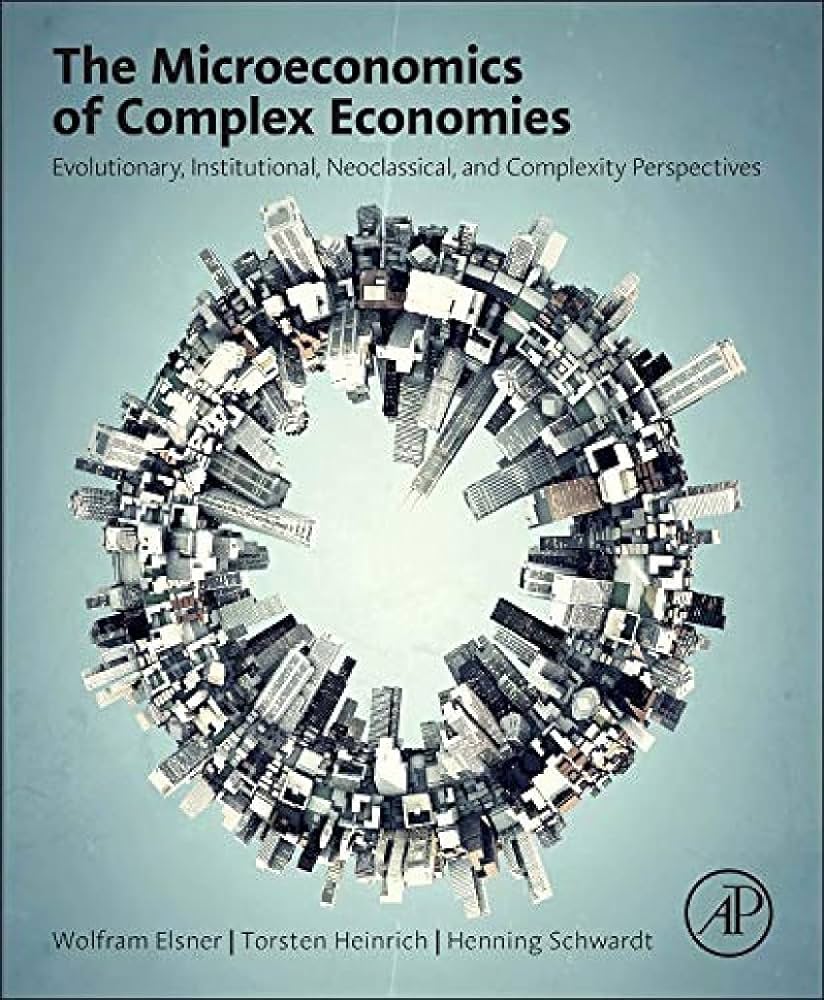 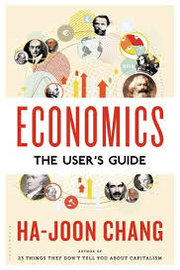 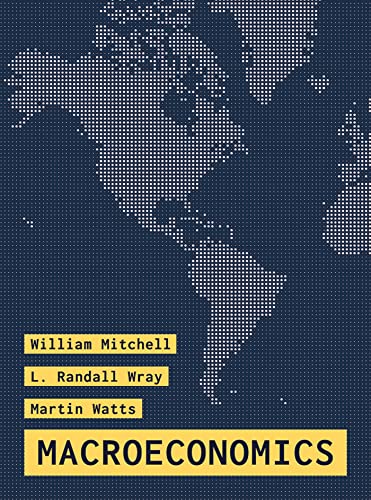 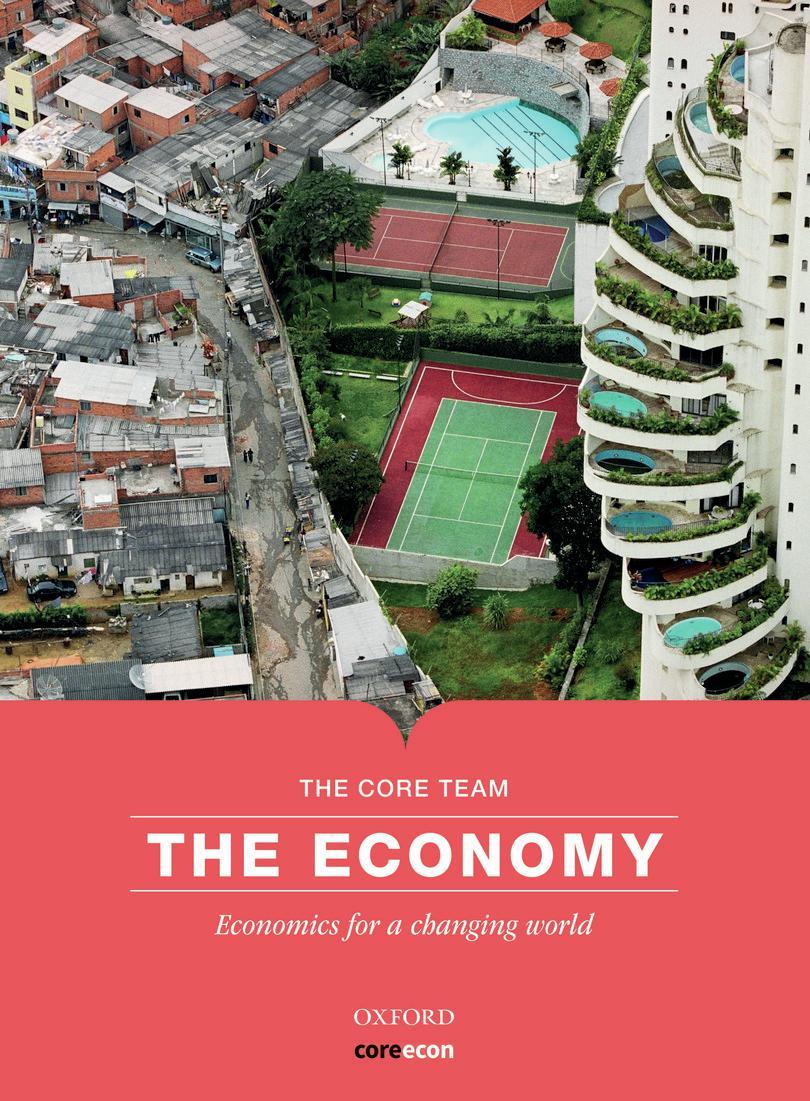 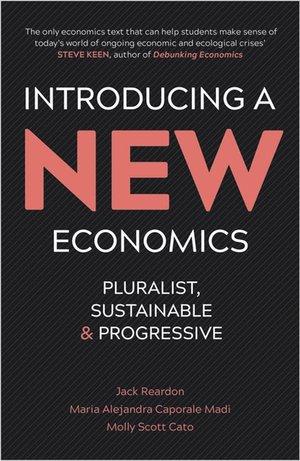 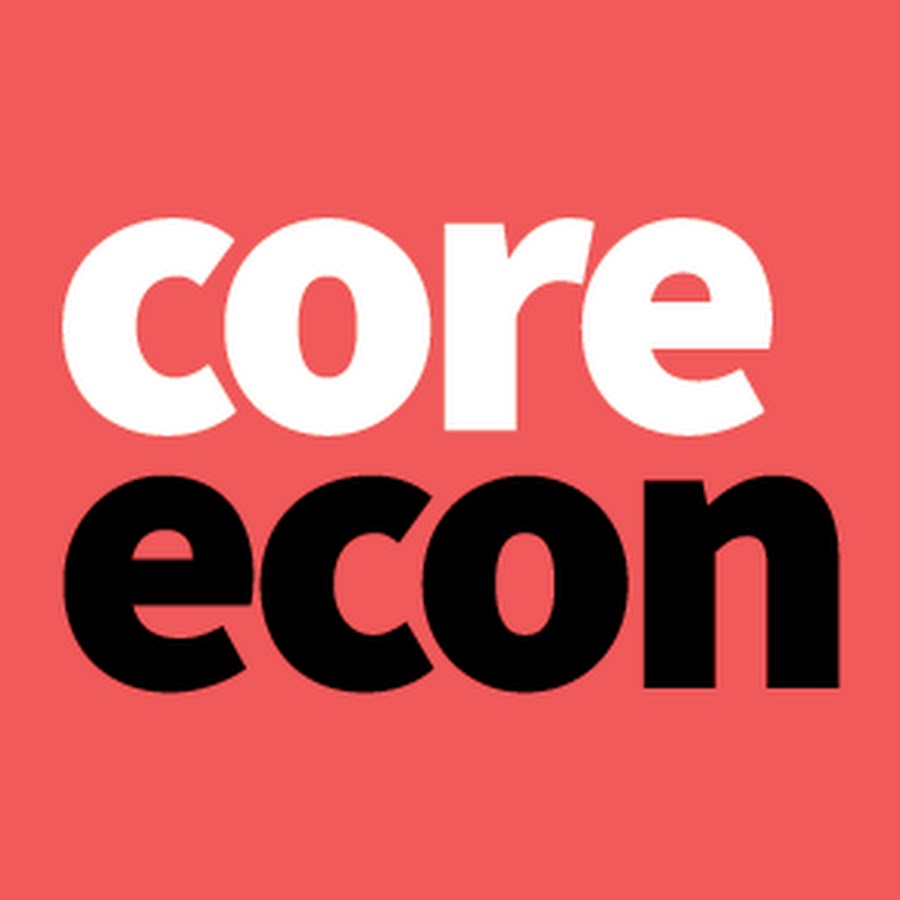 The CORE approach
Central aim: Samuelson’s paradigm  CORE’s paradigm

“Just as Samuelson popularized the concept of aggregate demand in an introductory text, CORE has taken information economics and strategic social interaction and made these concepts part of the foundation of an economic paradigm that introductory students can learn … We have also integrated more recent developments in the discipline from the fields of behavioural economics, economic dynamics, and institutional economics.”
Books with a pluralist approach
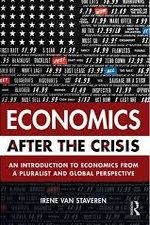 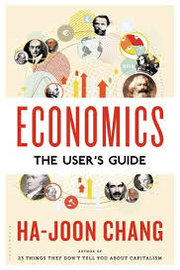 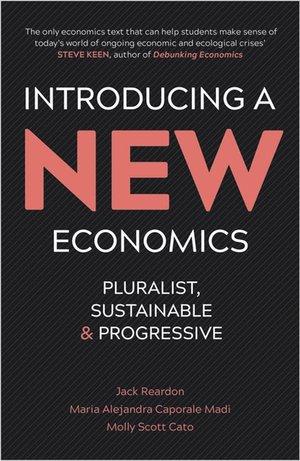 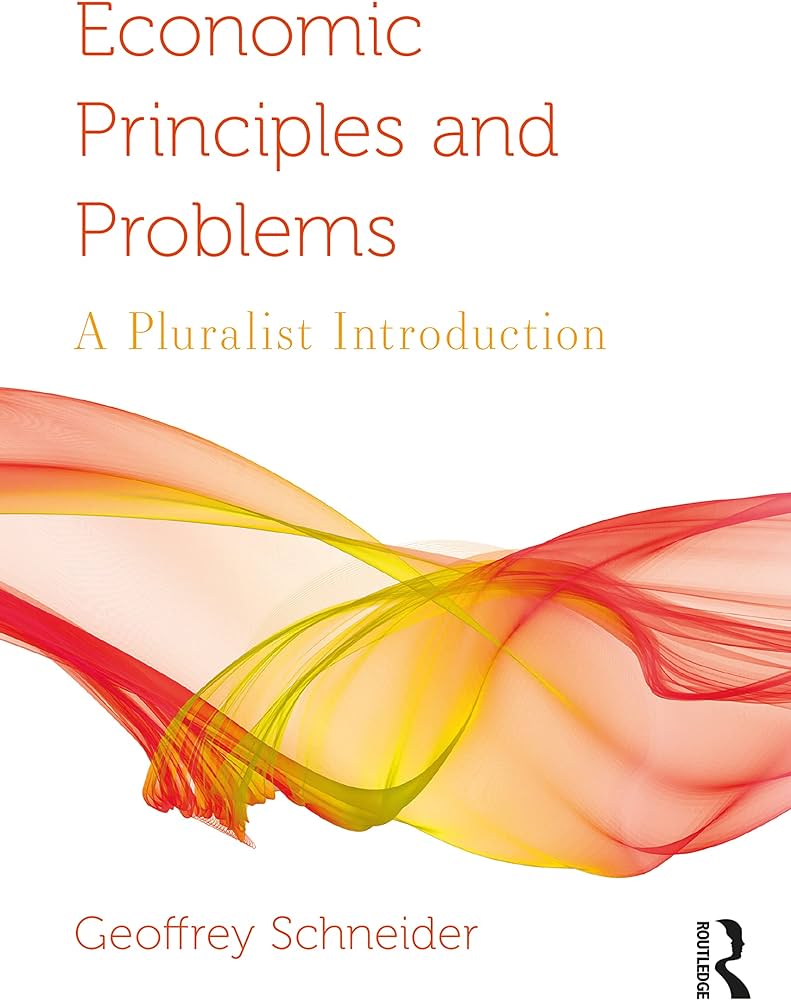 The Netflix of Economics
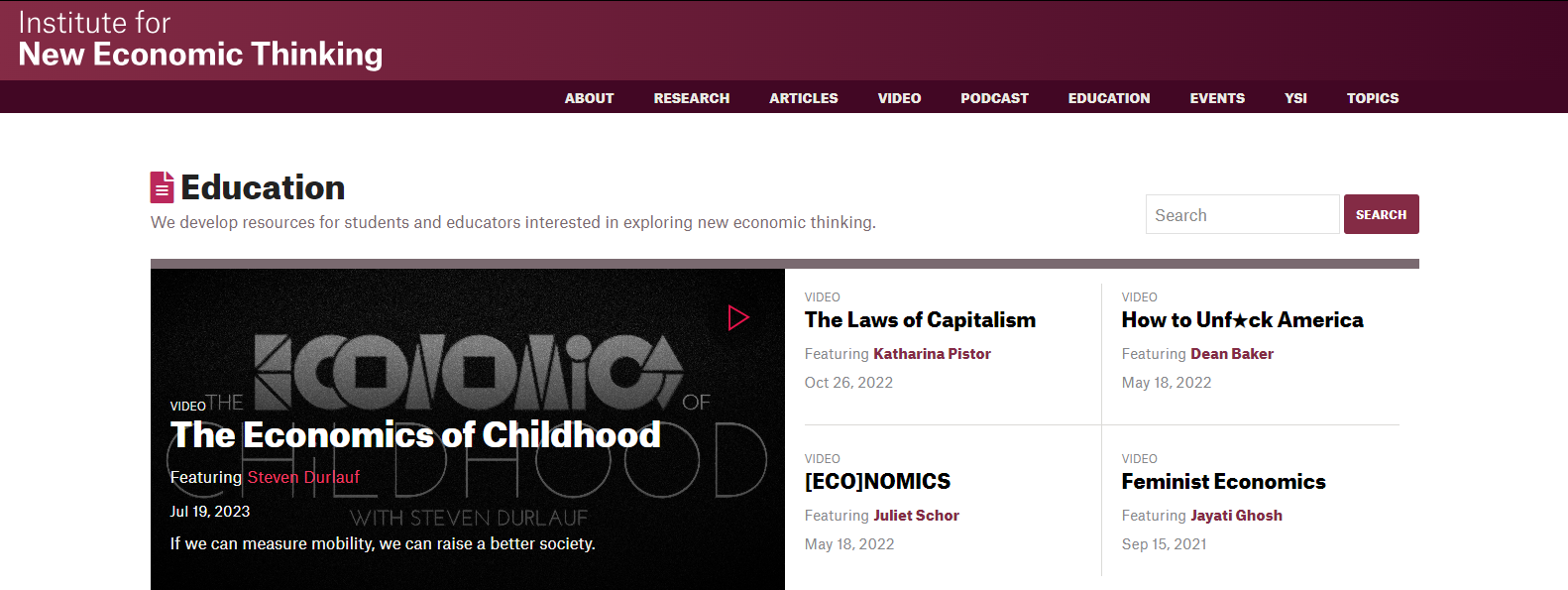 Another Online Platform for Economics
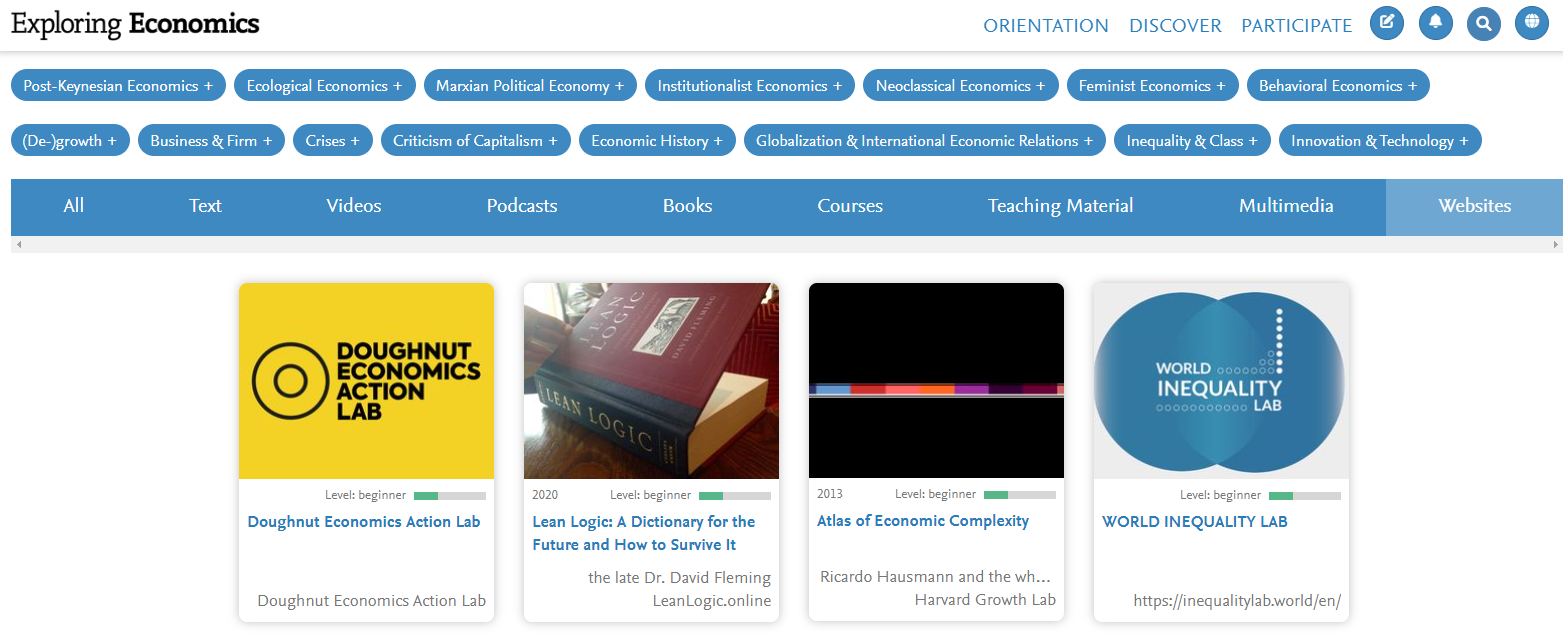 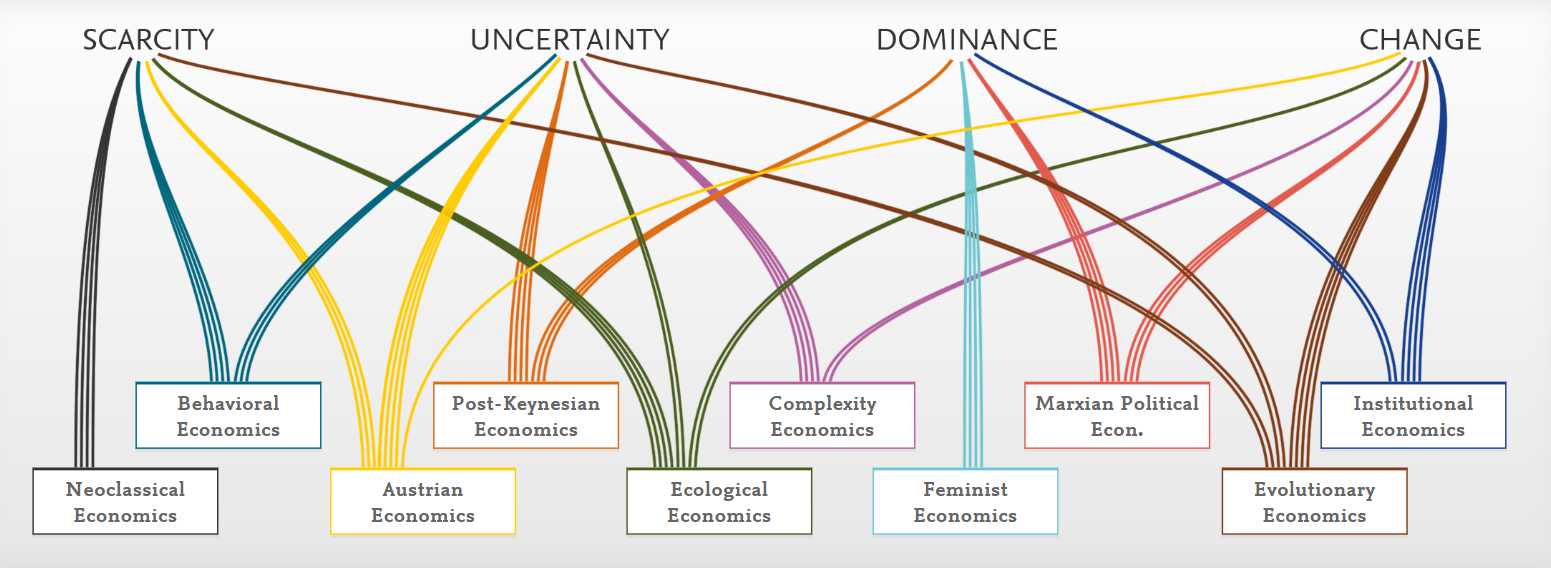 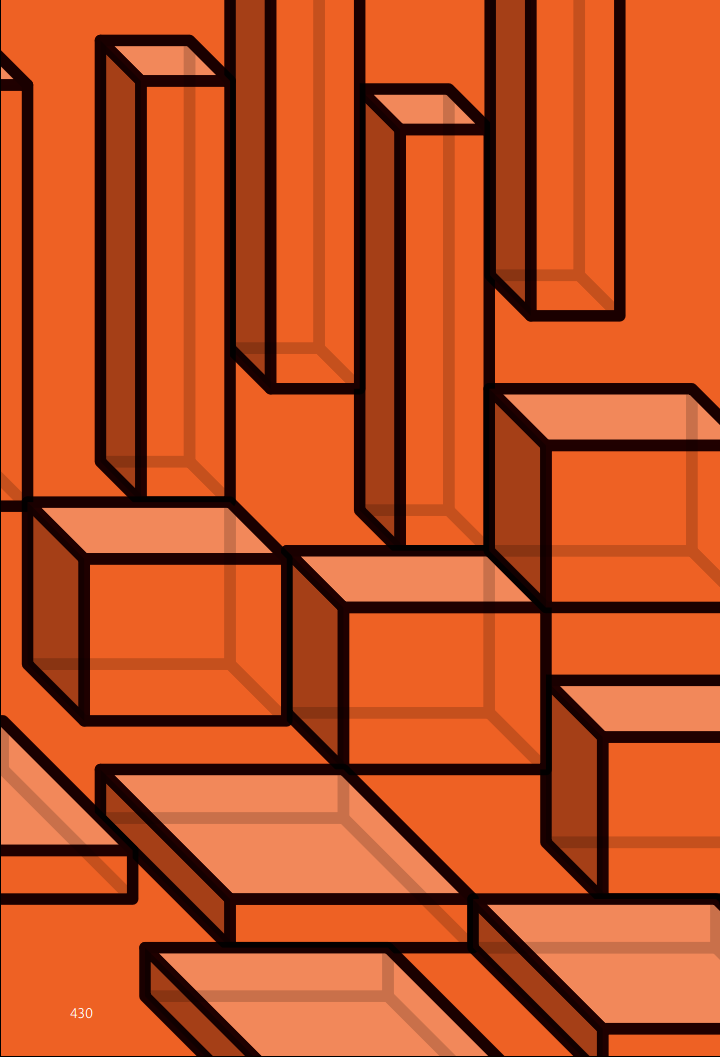 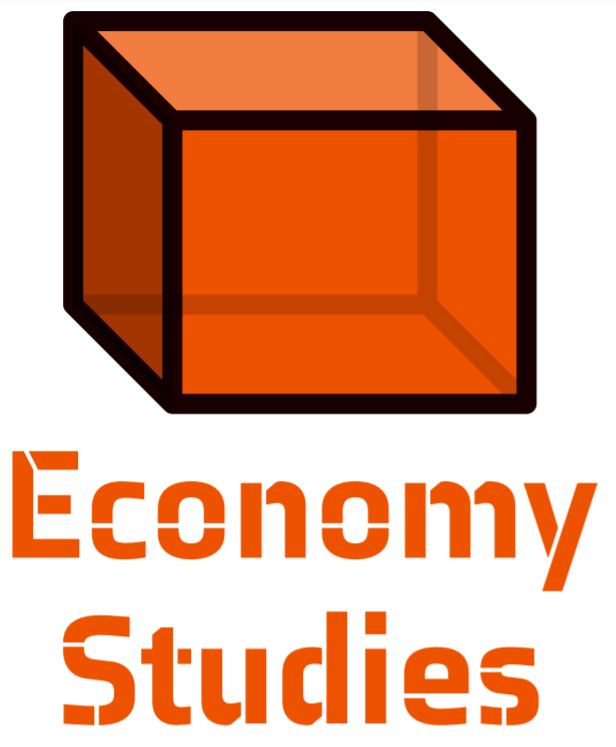 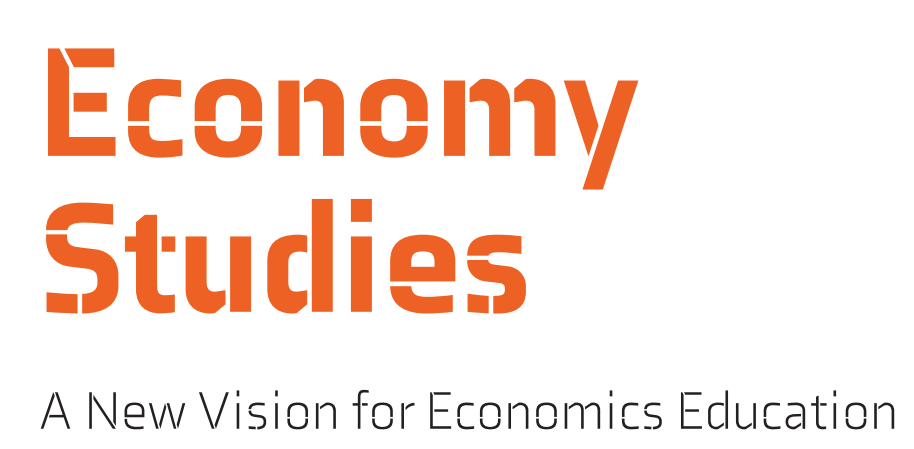 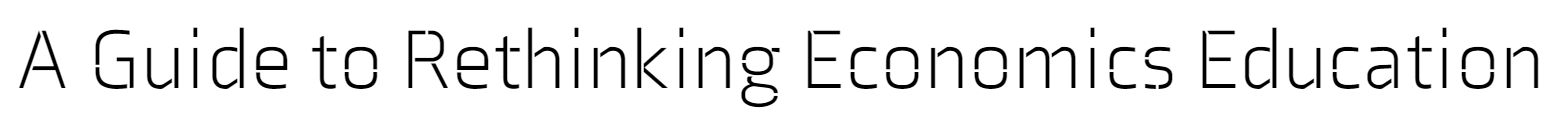 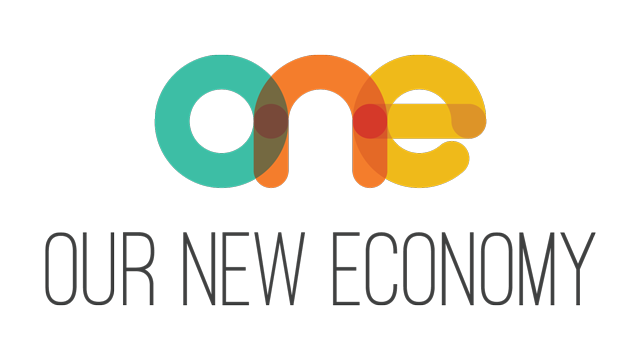 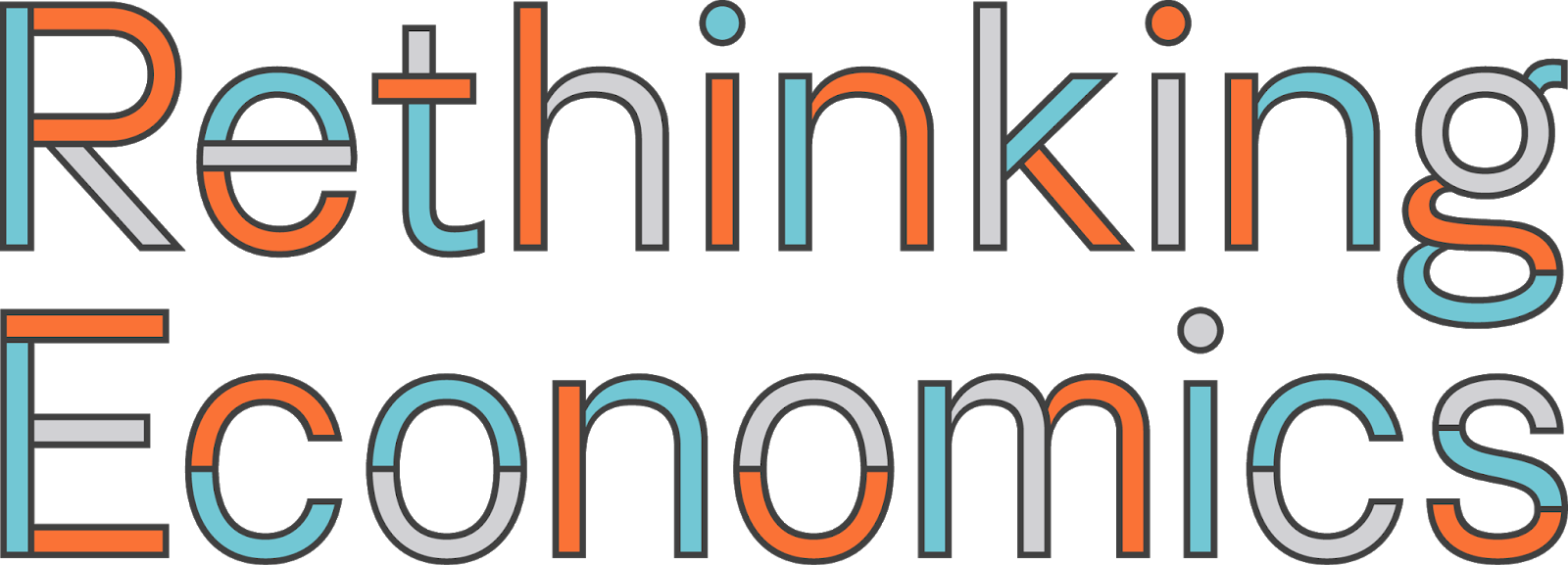 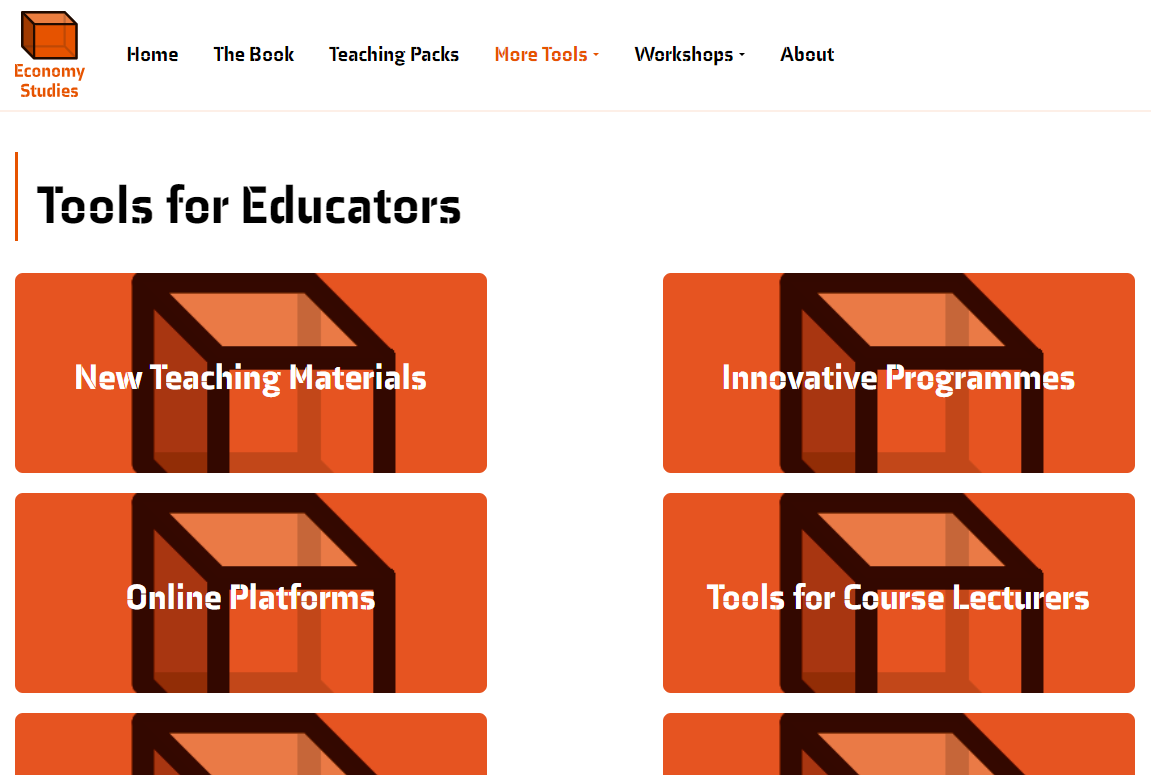 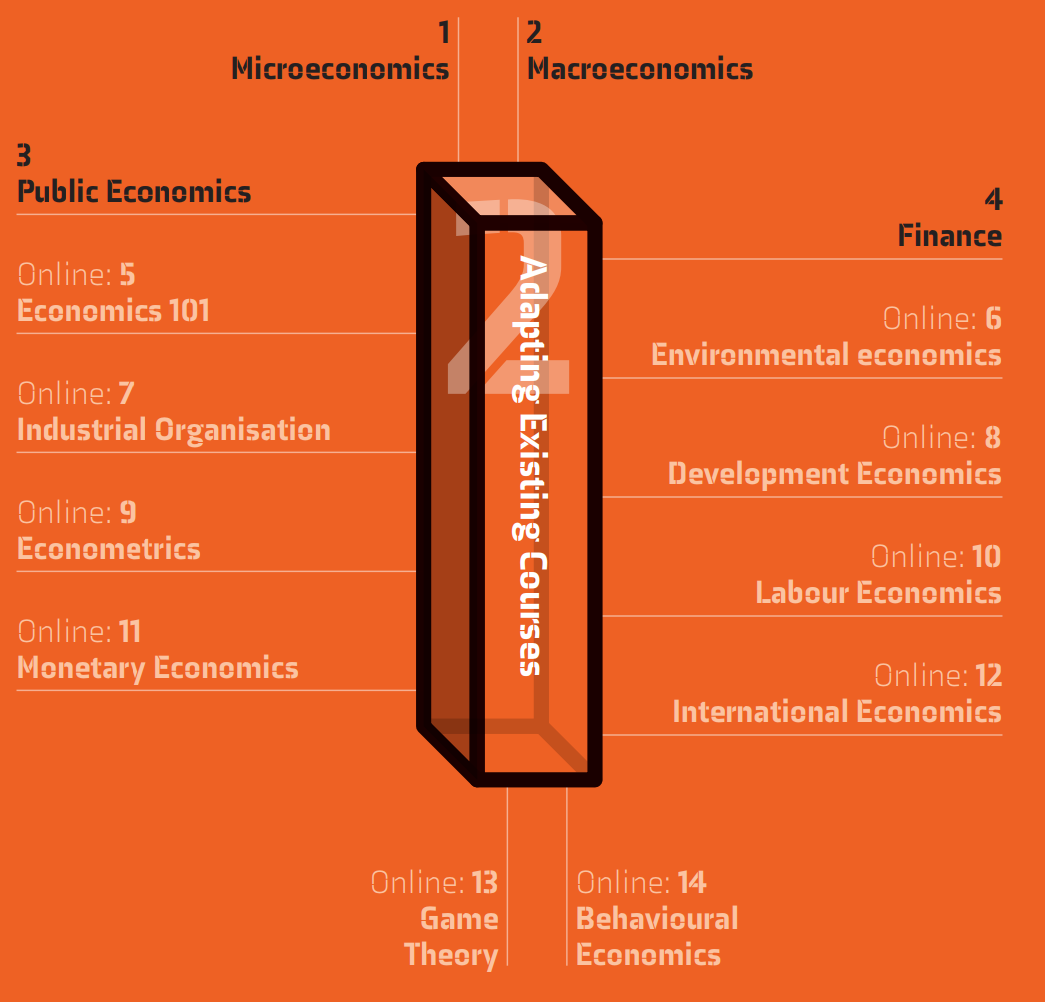 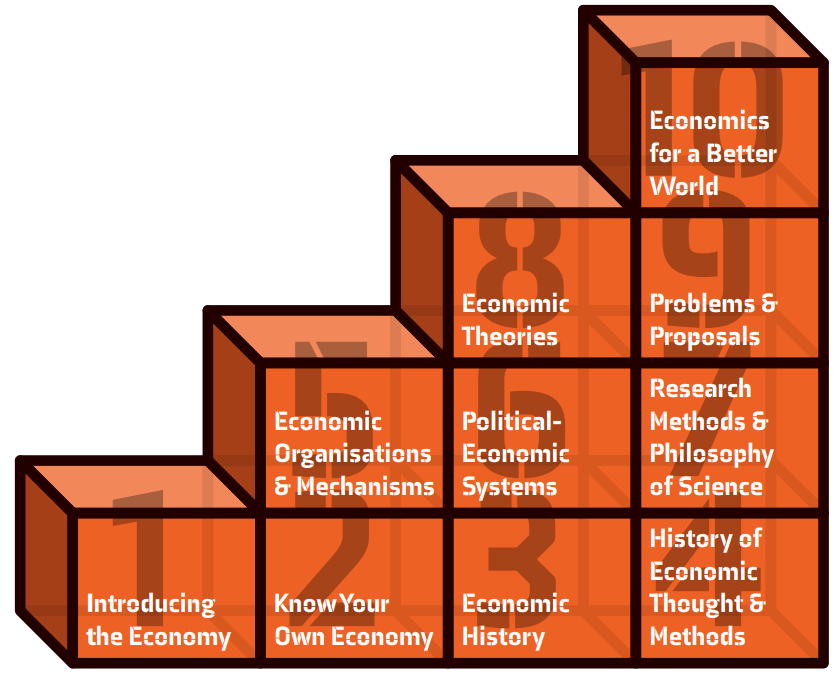 Building Blocks
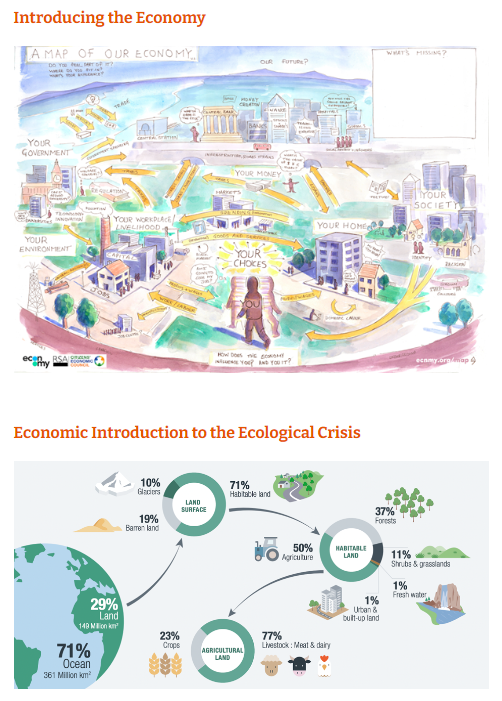 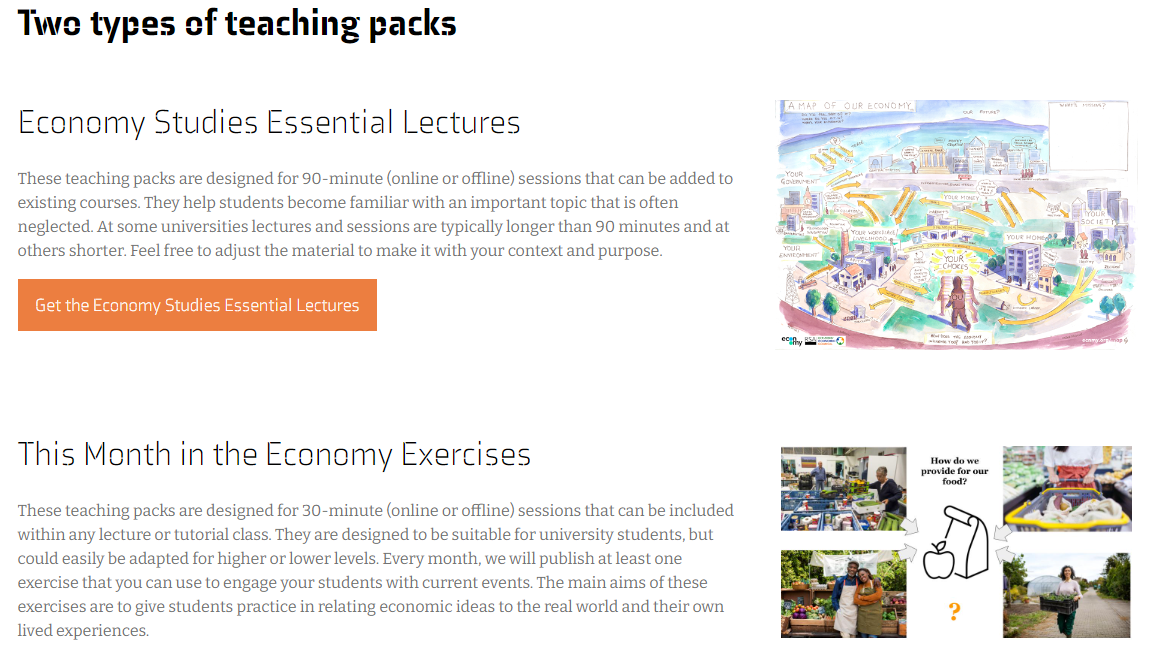 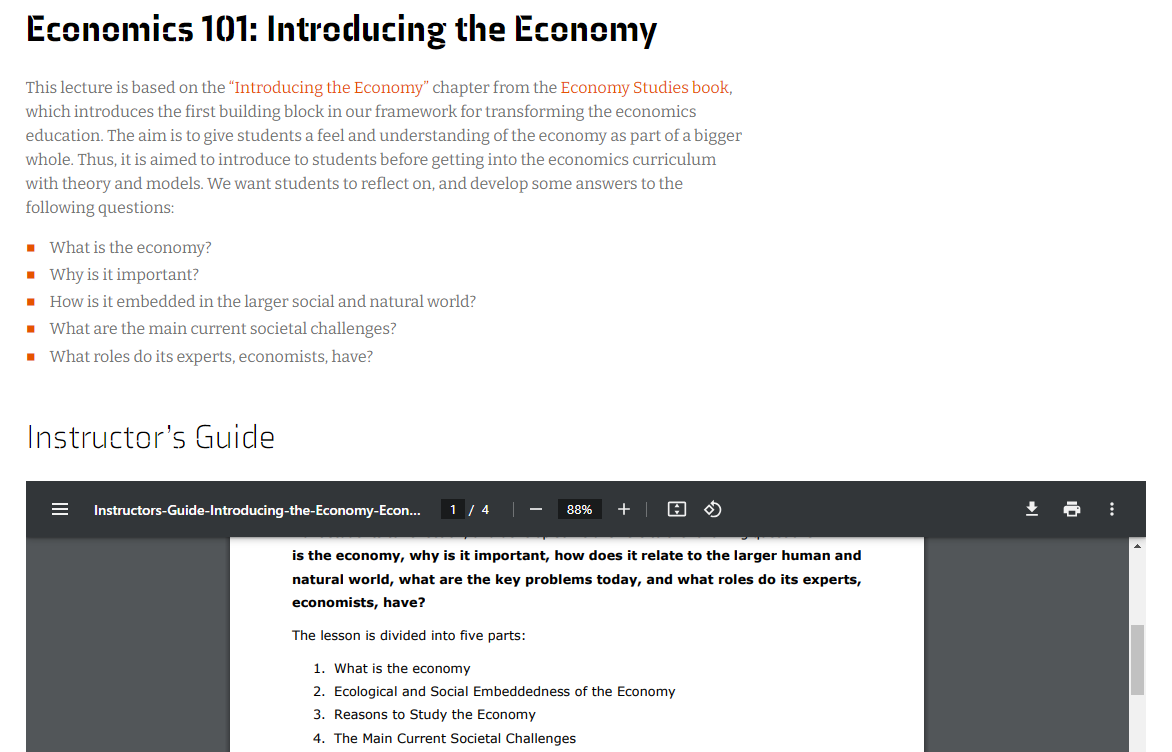 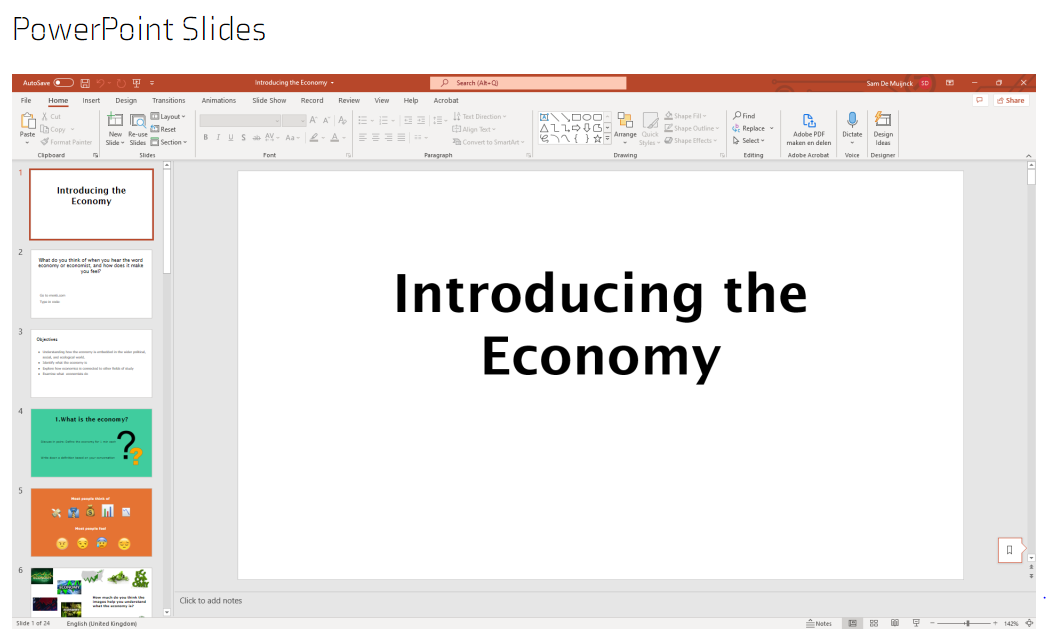 New business textbooks
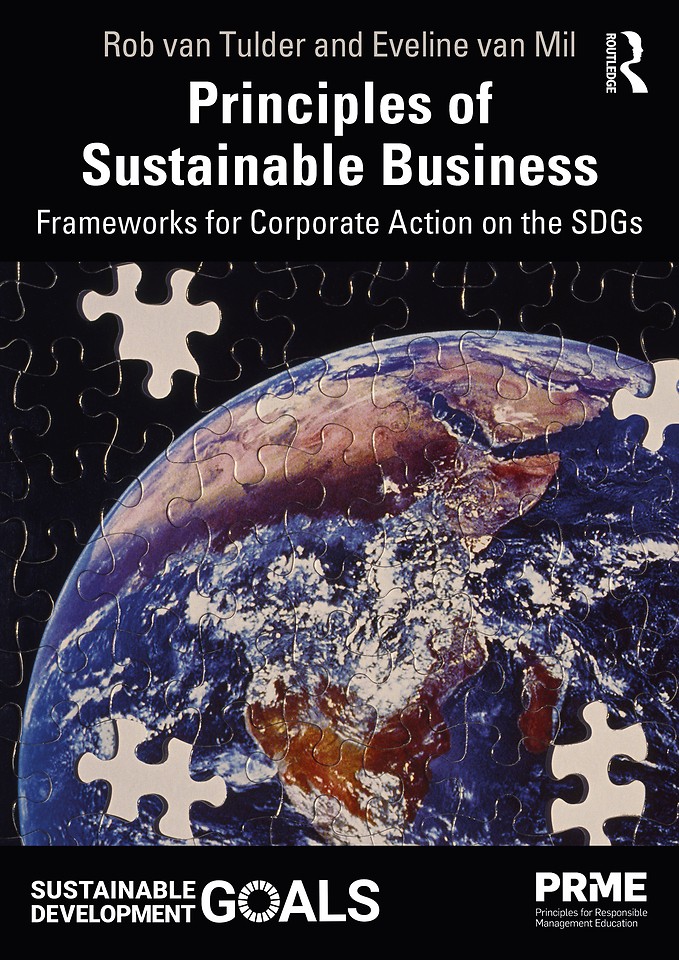 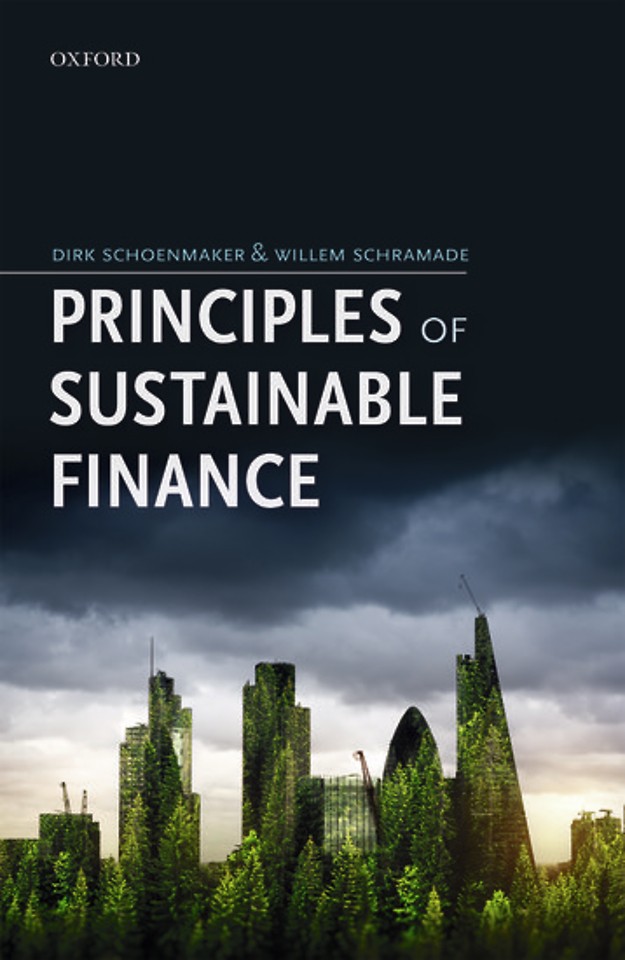 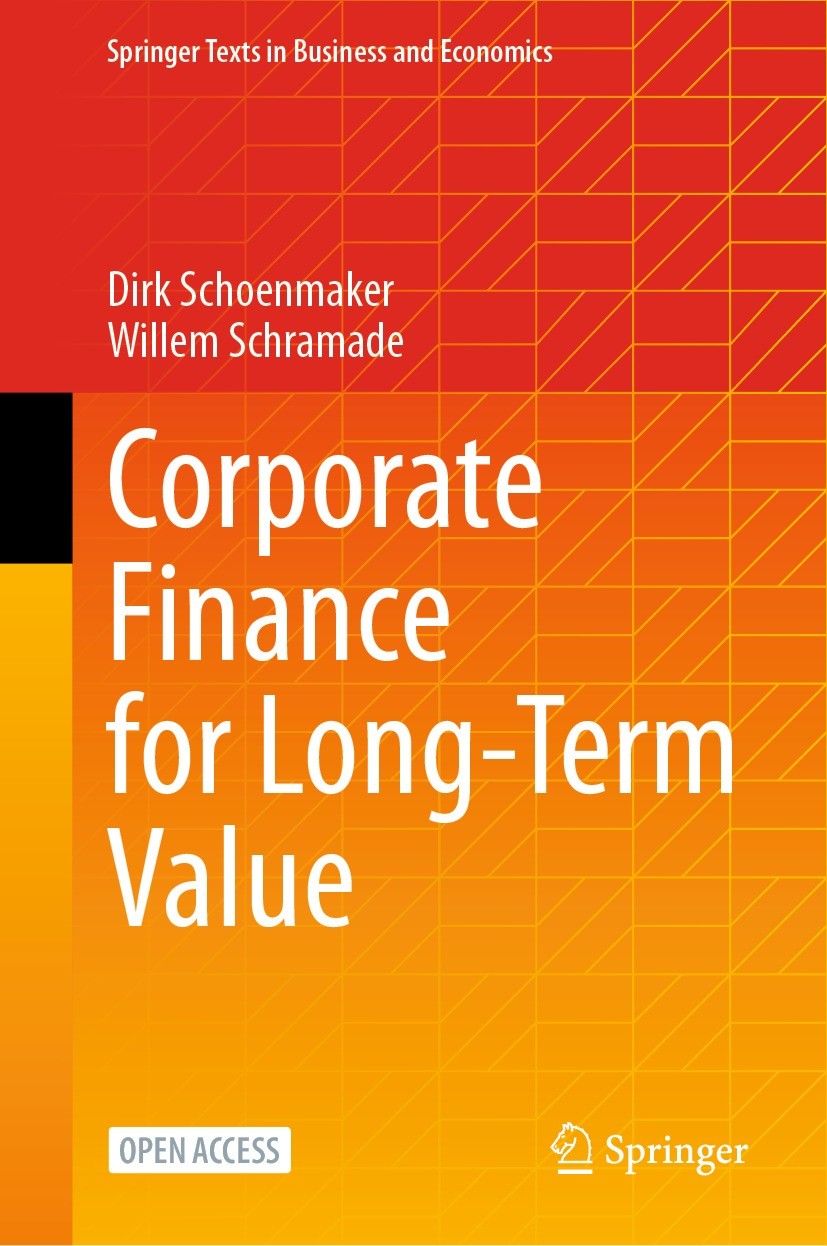 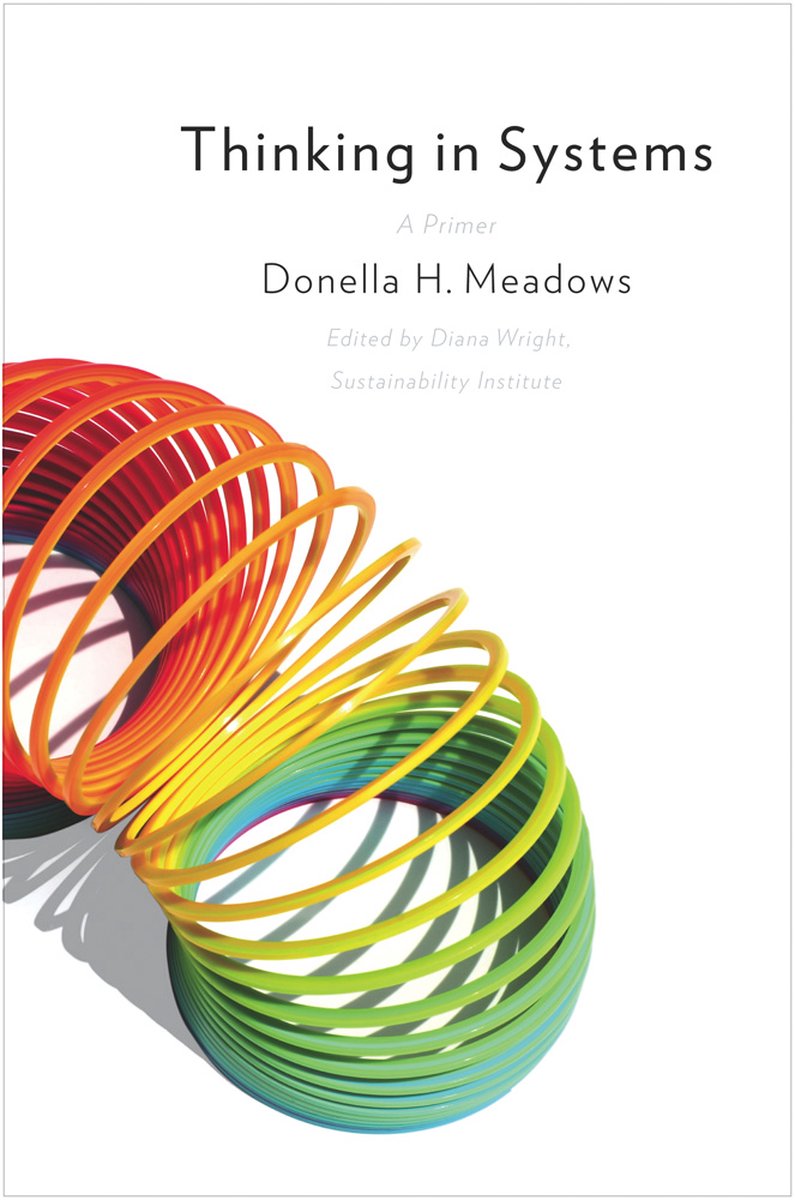 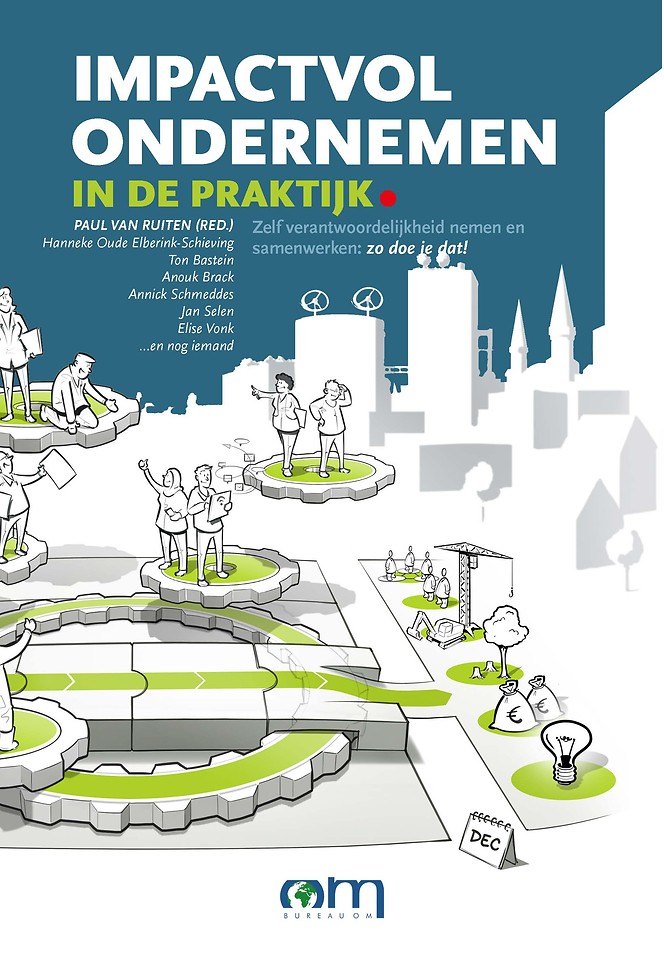 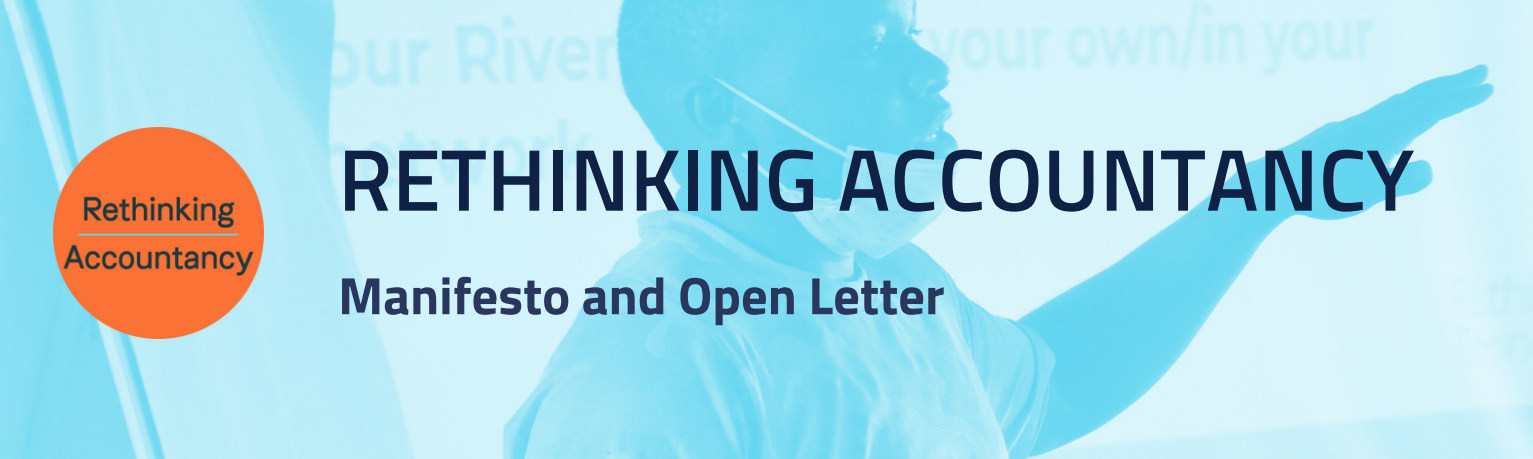 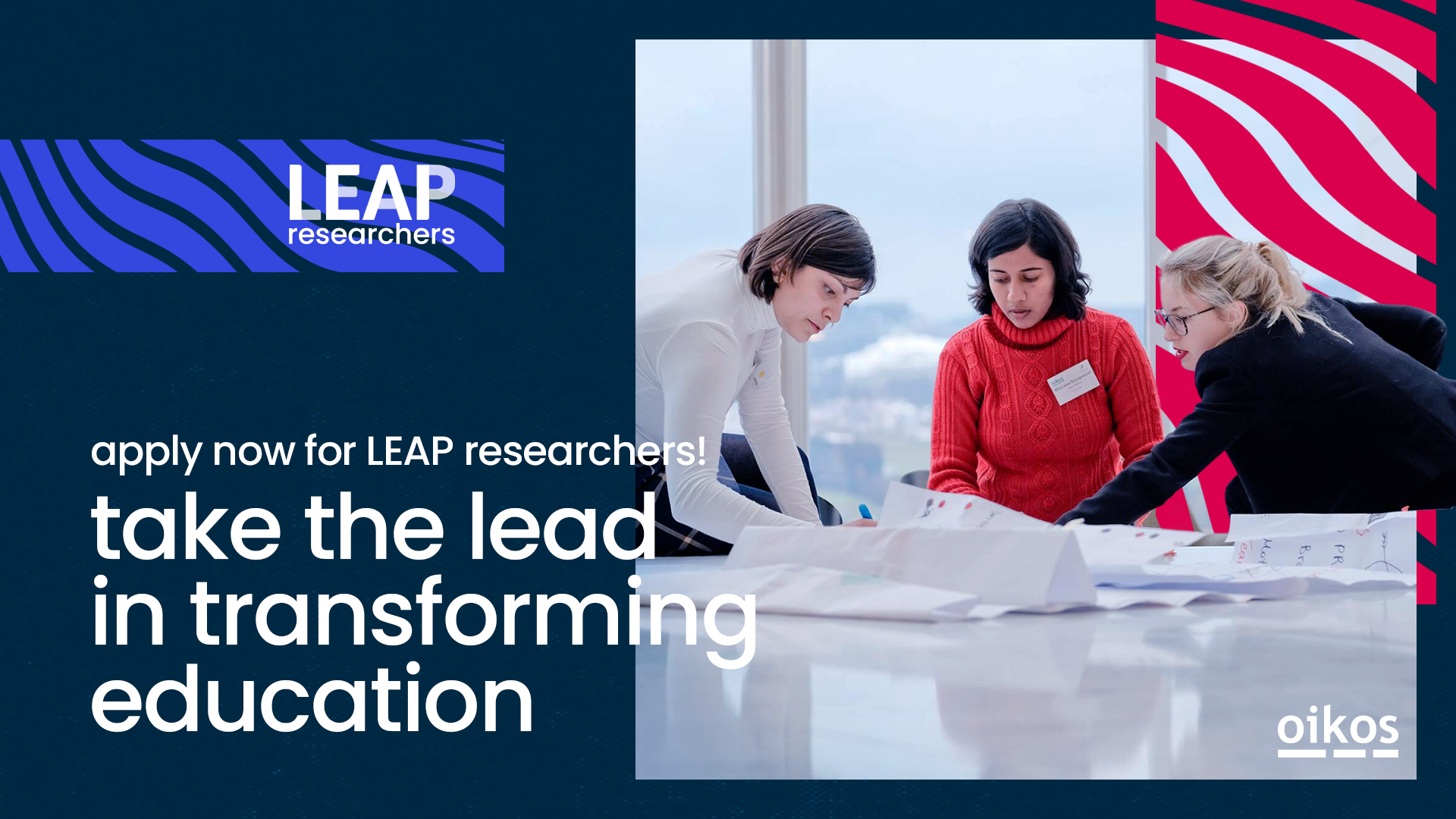 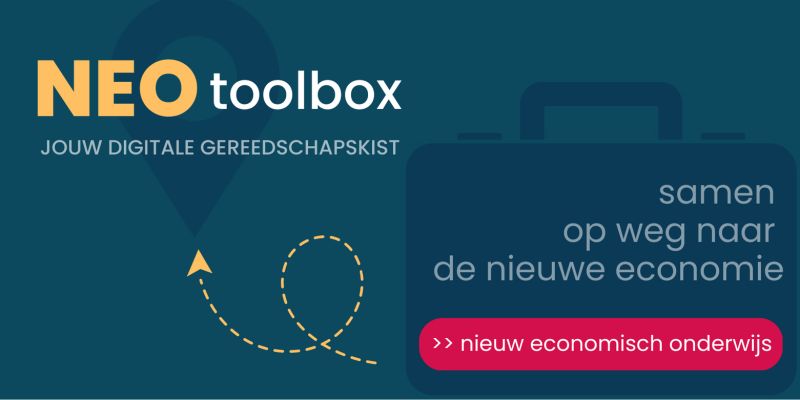 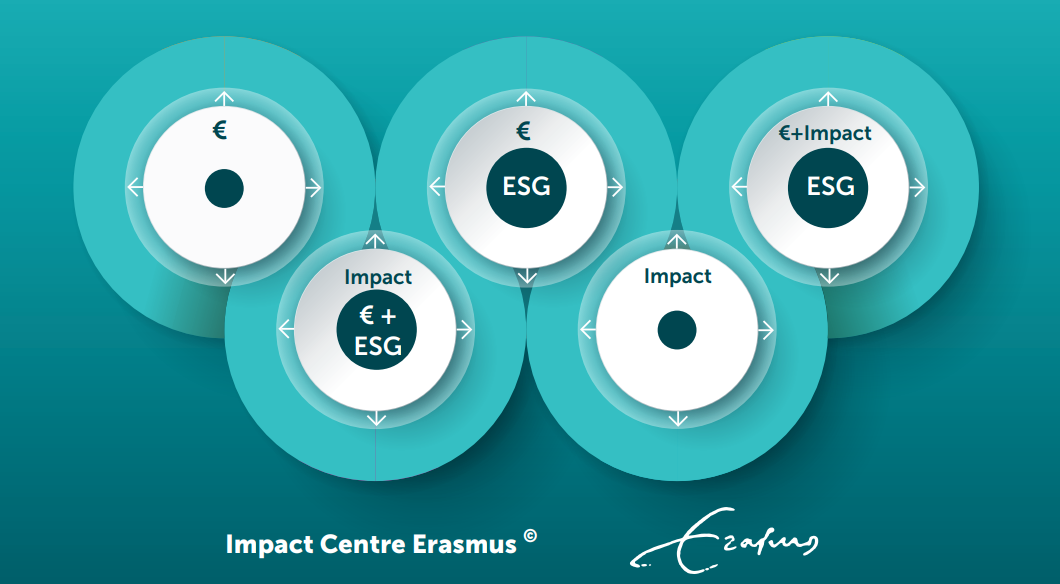 (Maas, 2019)
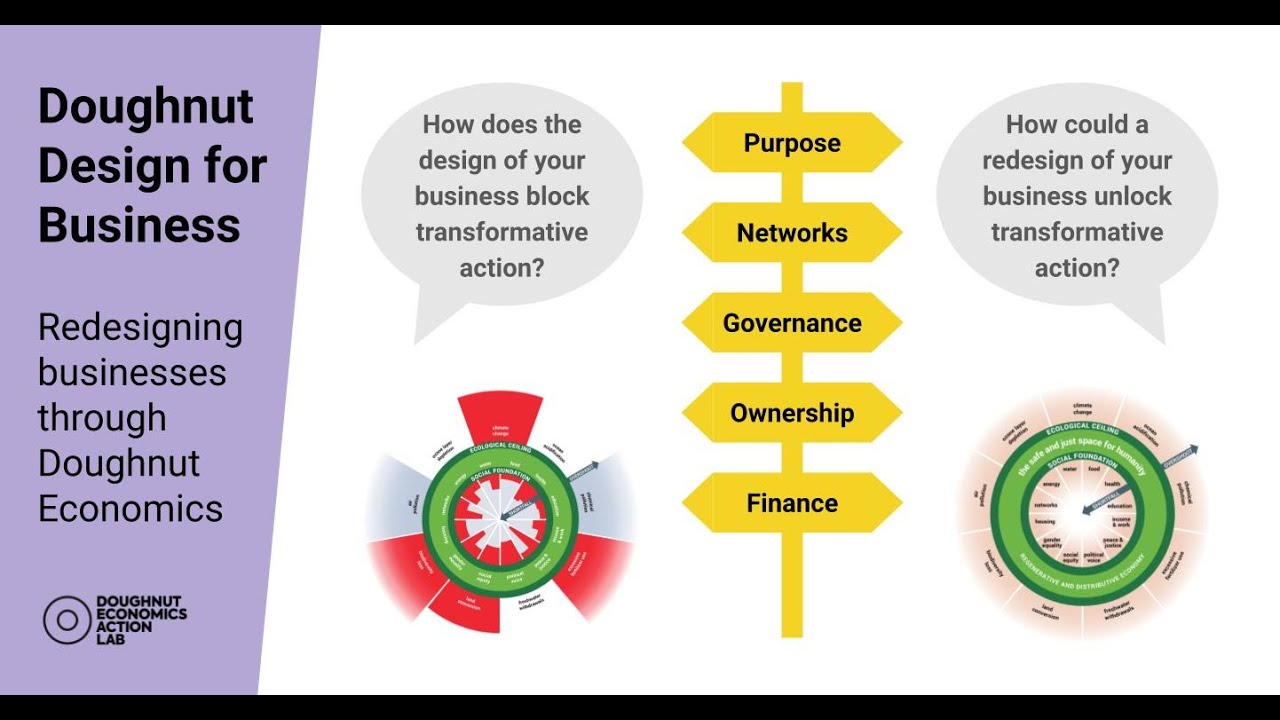 All the Tools for Change on one Page:www.economystudies.com/aeee/
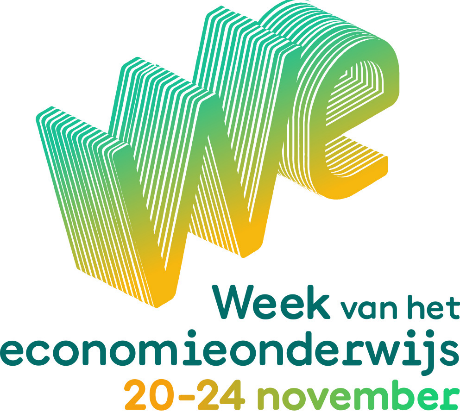 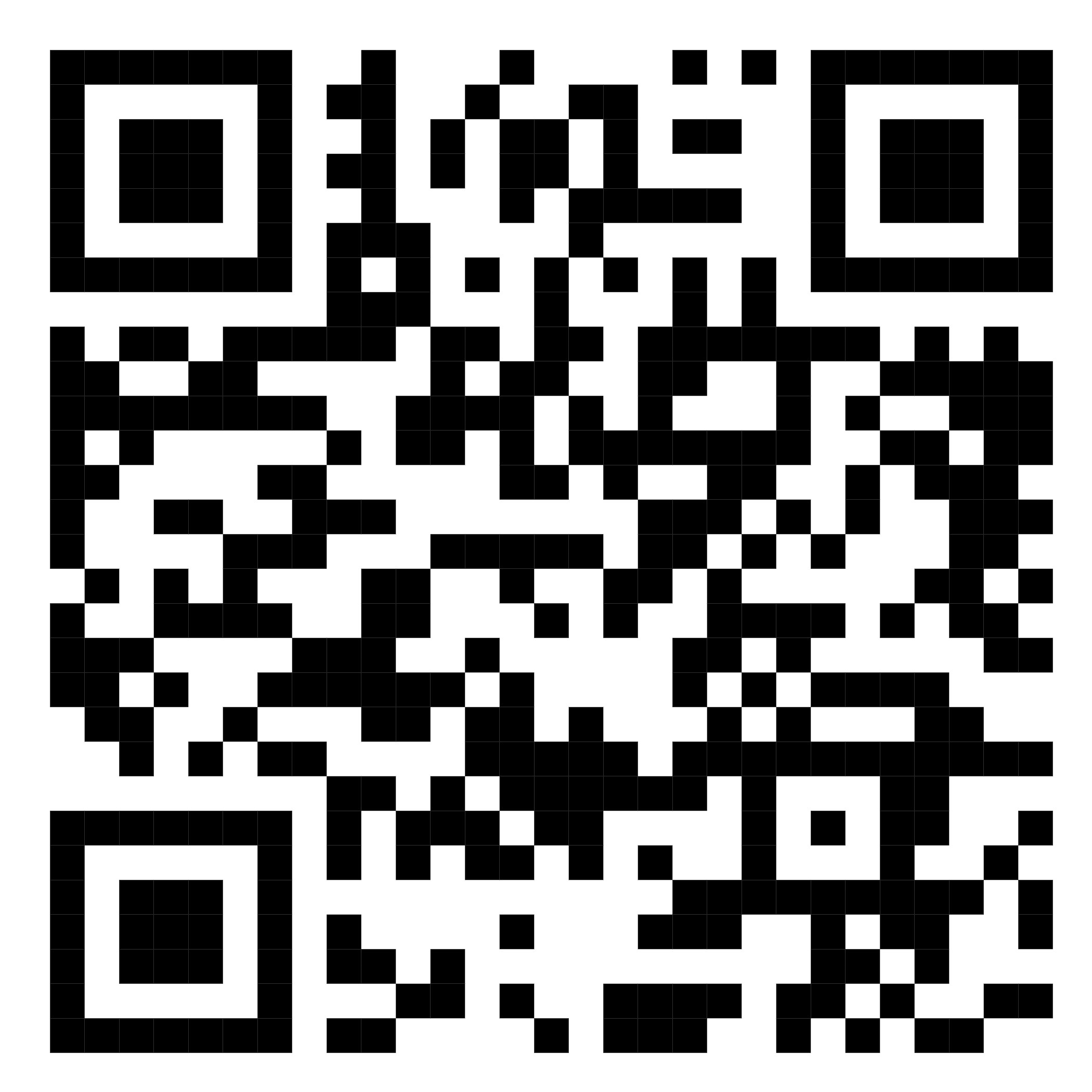 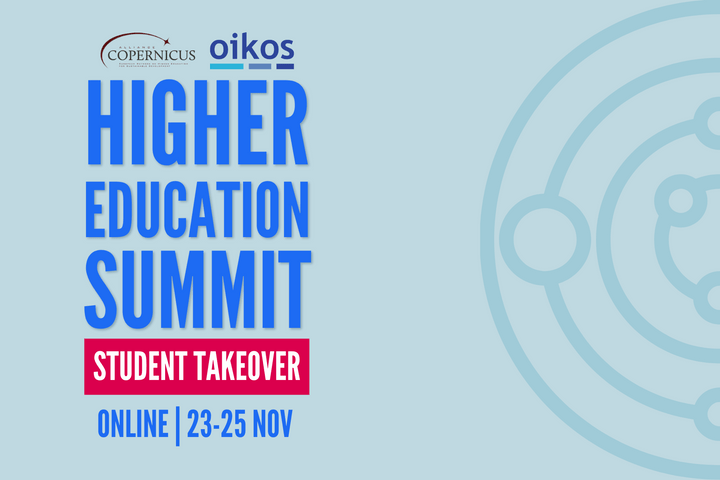